Kurs: Yrkesutbildning ModulHållbart jordbruk, förvaltning av naturresurser och klimatåtgärderÄmneÅteranvändning av organiska restprodukter inom jordbruket
Författare: UNIFI
Inledning
Återanvändning av organiska restprodukter inom jordbruket är en banbrytande utveckling inom hållbart jordbruk och miljöförvaltning. Det handlar om att återföra organiskt avfall till jordbrukssystemet för att öka markens bördighet, förbättra markstrukturen och främja hållbara jordbruksmetoder.
FRÄMJANDE AV HÅLLBART JORDBRUK OCH...
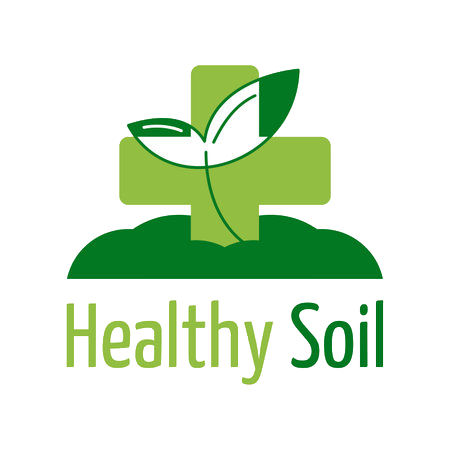 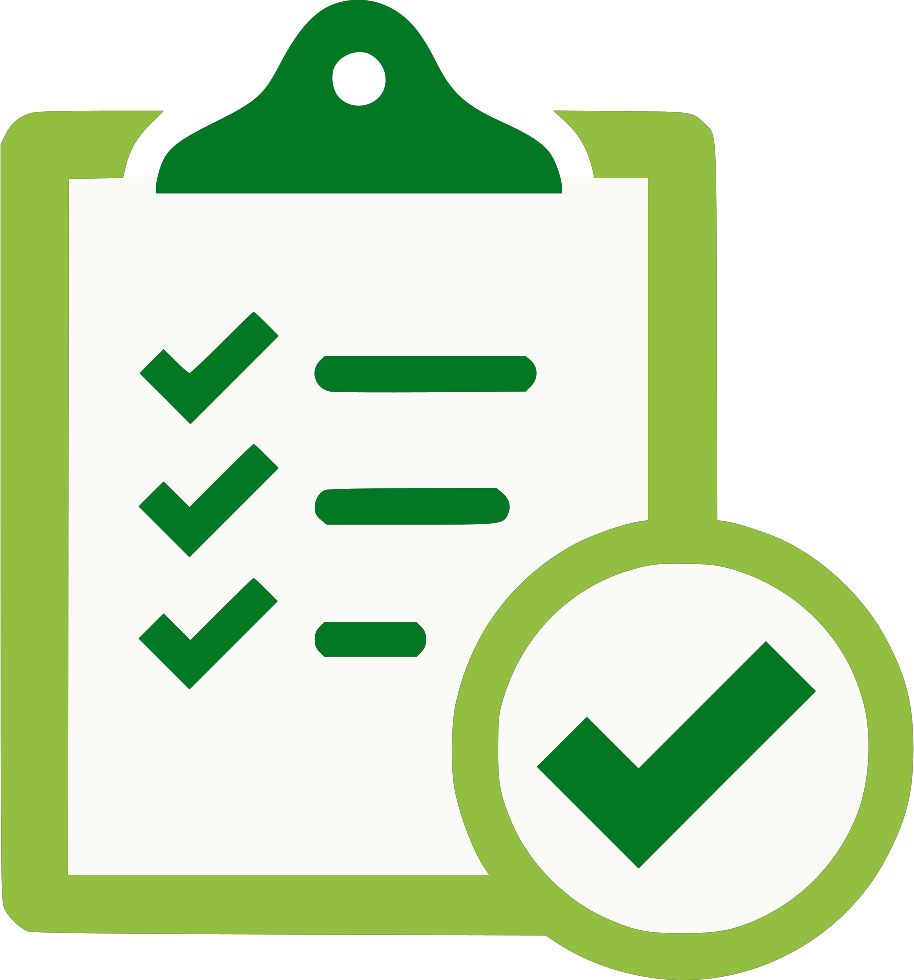 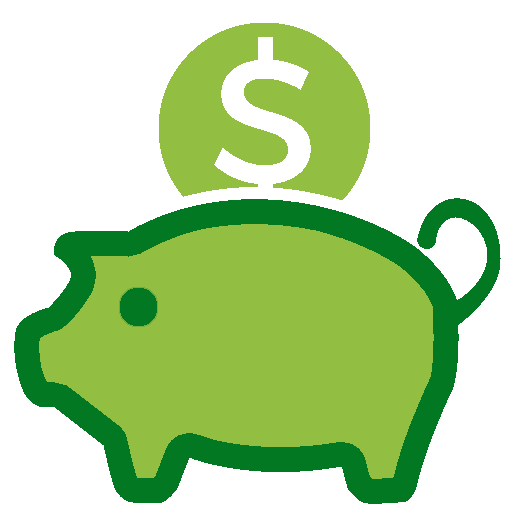 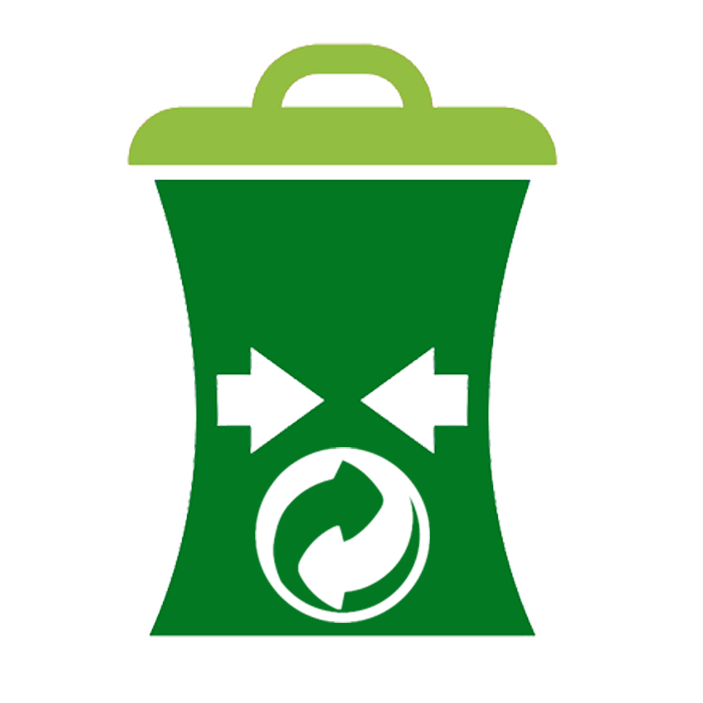 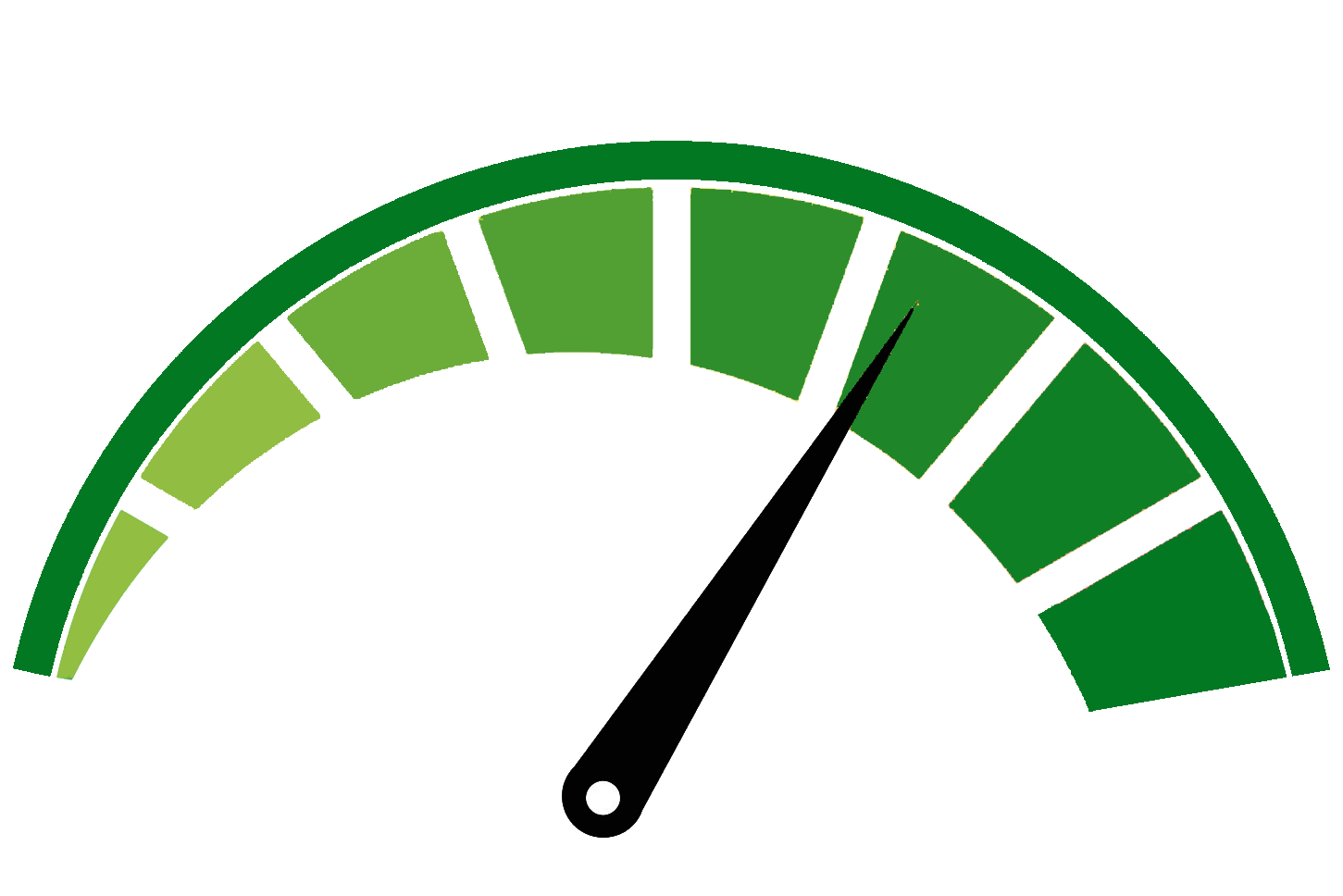 Kostnad 
besparingar
Överensstämmelse med lagstiftning
Markens hälsa 
och fertilitet
Avfallsminskning och återvinning
Resurs 
effektivitet
Modul: A / Ämne: 4 / Delämne: 0
3
1
Typologier och karakterisering av restprodukter från jordbruket
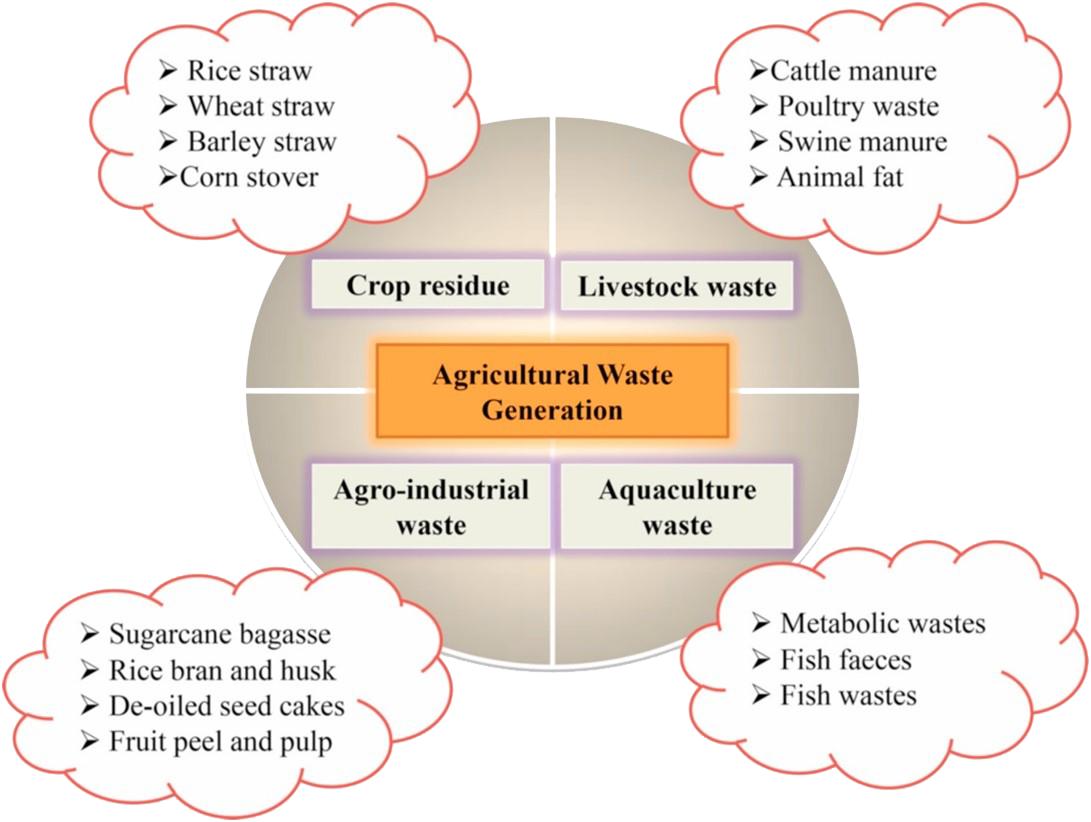 Organiska restprodukter som kan användas inom jordbruket kategoriseras baserat på deras ursprung och sammansättning


Skörderester

Avfall från boskap

Avfall från jordbruksindustrin

Avfall från akvakultur
Modul: A / Ämne: 4 / Delämne: 1
4
Skörderester: stjälkar, blad och andra växtdelar som finns kvar på fältet efter skörd. Variabel sammansättning

Ensileringsrester: rester från ensileringsprocessen som används för att konservera fodergrödor.

Strö för fjäderfä: Blandning av kycklingspillning och strömedel.

Gödsel: animaliskt avfall, ofta blandat med strömedel, som genereras på gårdar

Avloppsslam: från behandling av avloppsvatten från jordbruk eller livsmedelsbearbetning. Försiktig hantering på grund av potentiella föroreningar

Restprodukter från livsmedelsbearbetning: biprodukter som genereras under livsmedelsbearbetning

Restprodukter från vattenbruk: Avfall som genereras från vattenbruksverksamhet. 

Trärester: rester från träbearbetningsindustrier eller trädbeskärning
1
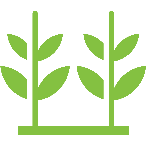 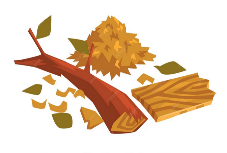 8
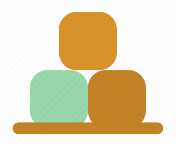 2
N/C
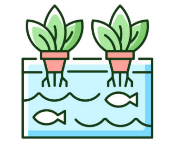 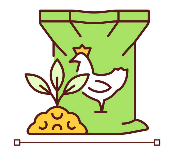 C/N/P
N/P
7
3
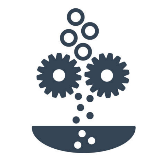 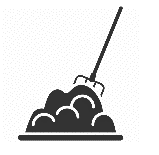 C/N/P/K
6
4
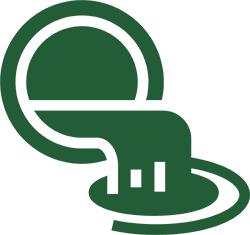 5
Modul: A / Ämne: 4 / Delämne: 1
5
forskning och innovation
För närvarande finns det många pågående forsknings- och EU-finansierade projekt som undersöker lösningar och tekniker som syftar till att återvinna inte bara användbara näringsämnen inom jordbruket, utan även element och molekyler för användning inom andra sektorer.
Europeiska NOMAD-projektet
projektnomad.eu

Det finns erfarenheter och pågående forskning om användning av organiska restprodukter från produktionsprocesser för bioenergi som gödselmedel.
EU Horisont 2020 
Rustikt projekt

Teknisk lösning för att omvandla organiska restprodukter från frukt och grönsaker till nya biobaserade HQ-gödselprodukter som tillgodoser behoven inom det moderna jordbruket
Einterreg Nordvästra Europa AgriWasteValue

Att omvandla restprodukter från jordbruket till bioaktiva föreningar för industrisektorer som kosmetika och nutraceutiska produkter. I andra hand inom energi-, kemi- och jordbrukssektorn
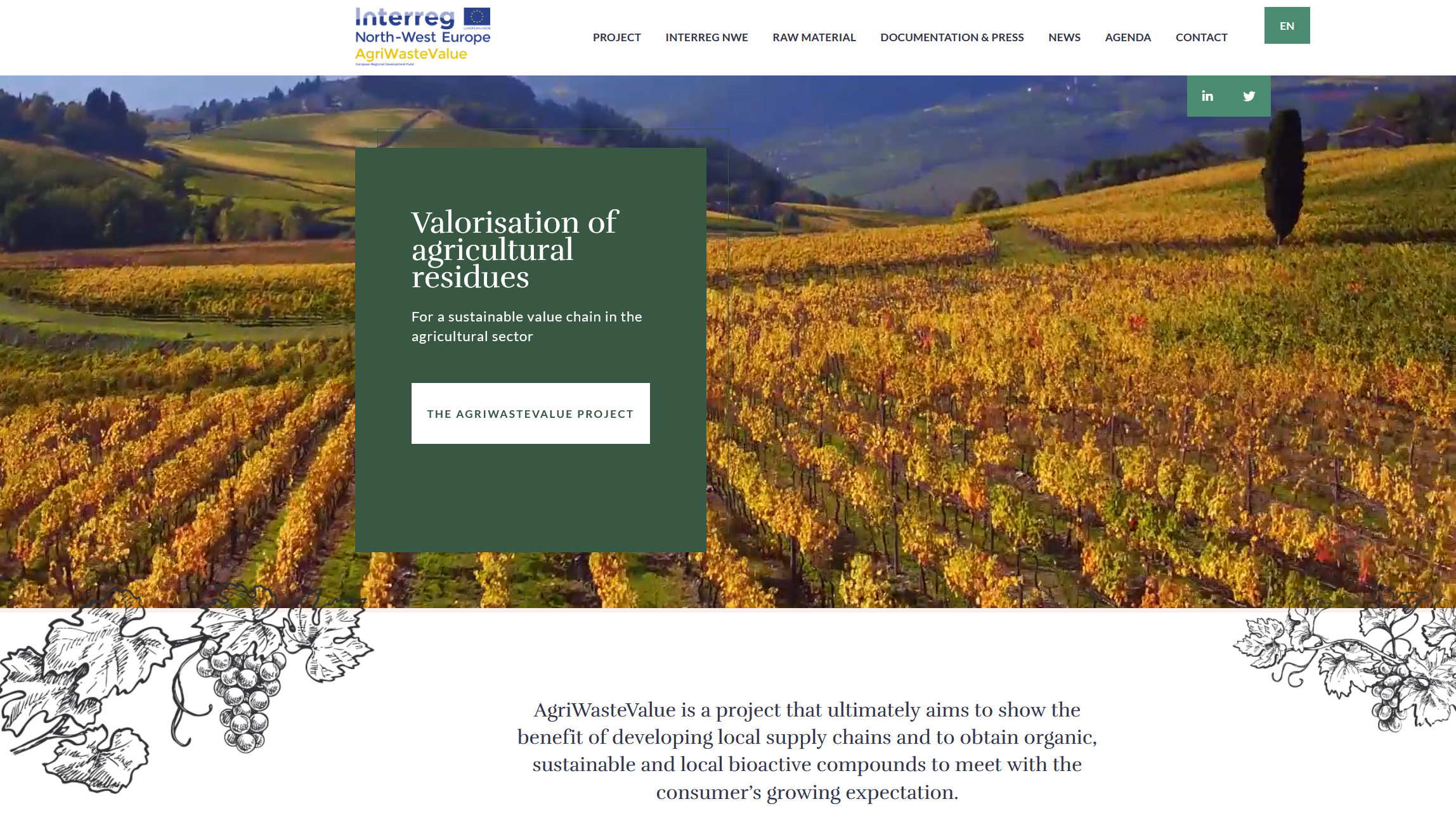 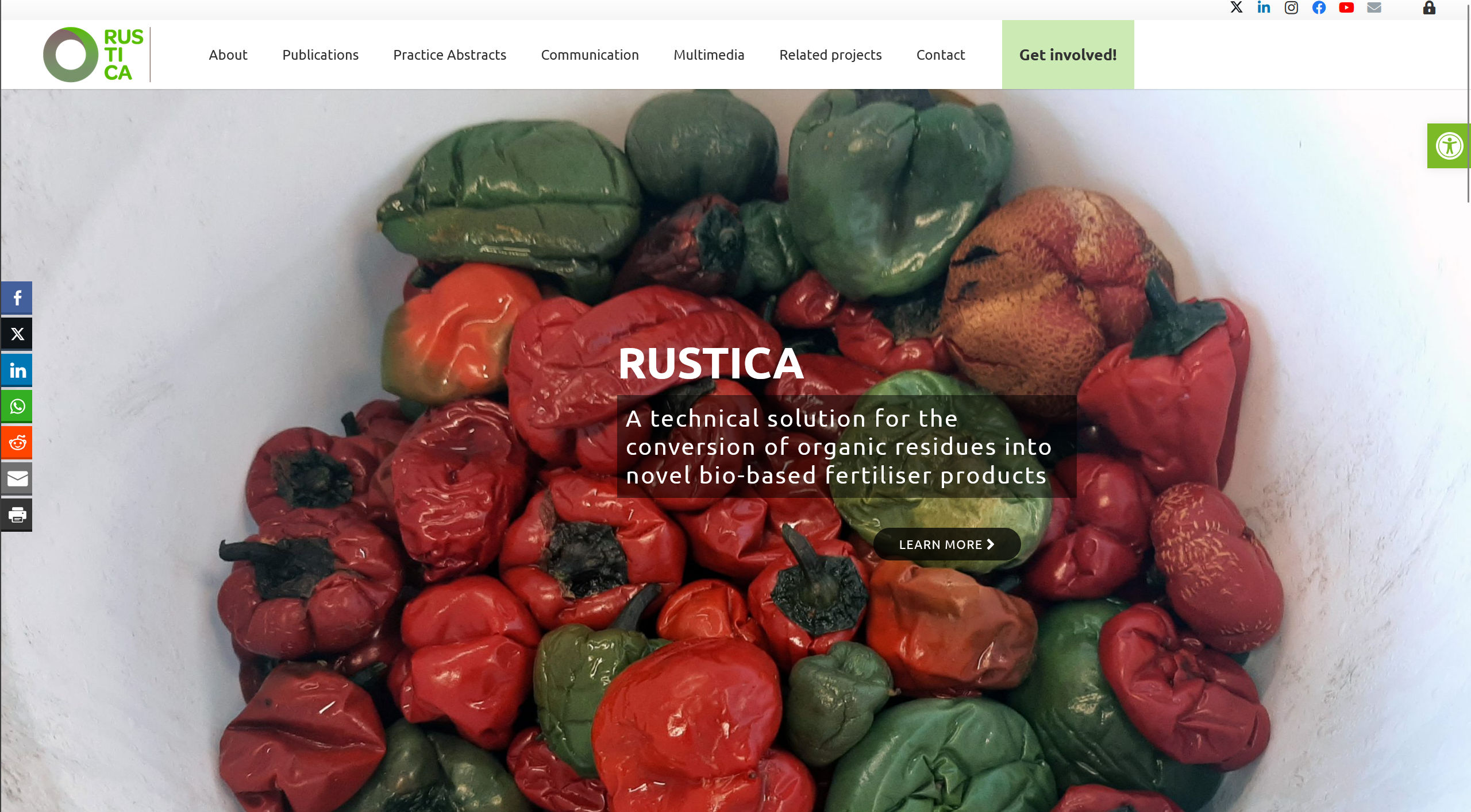 Modul: A / Ämne: 4 / Delämne: 1
6
2
Biokol som en lösning för hållbart jordbruk
Biokol är en typ av träkol som framställs genom pyrolysprocessen (organiska material upphettas i en miljö med låg syrehalt). Resultatet är att materialen bryts ned till en kolrik substans. Biokolproduktion sker ofta med hjälp av olika biomassakällor, inklusive träflis, skörderester och andra organiska avfallsmaterial.
VIKTIGA UTMANINGAR
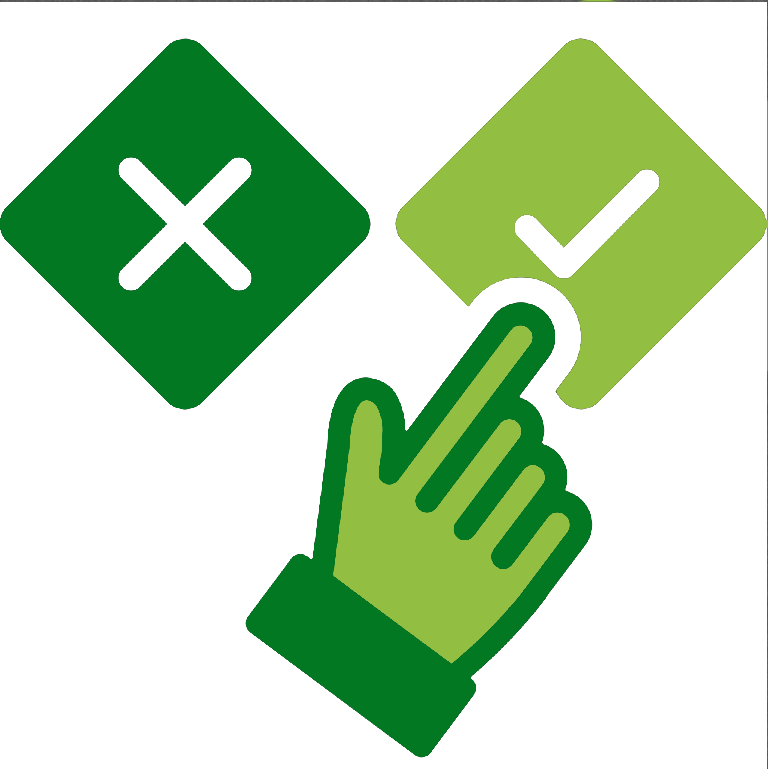 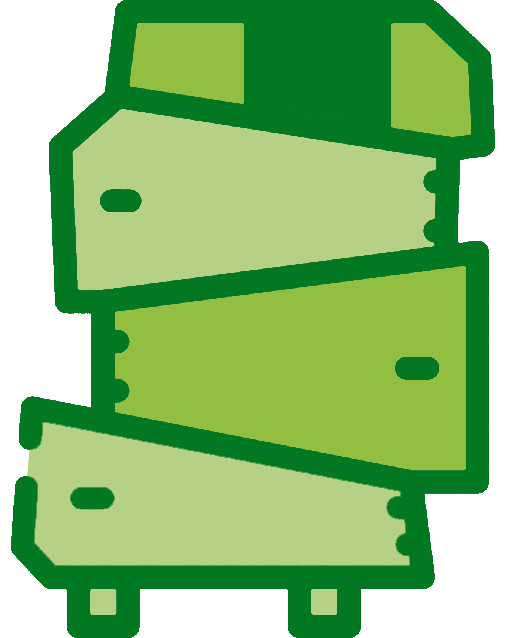 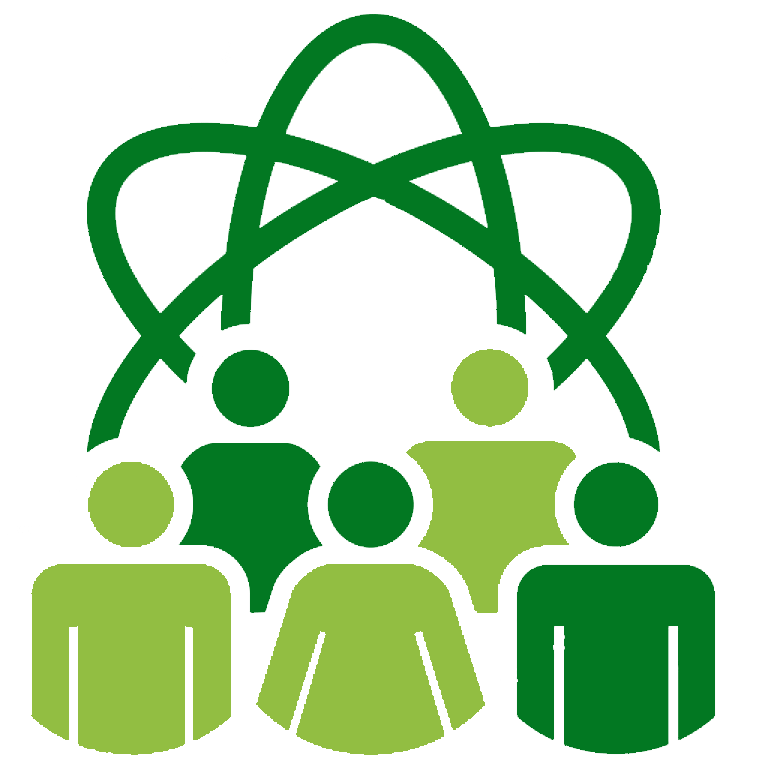 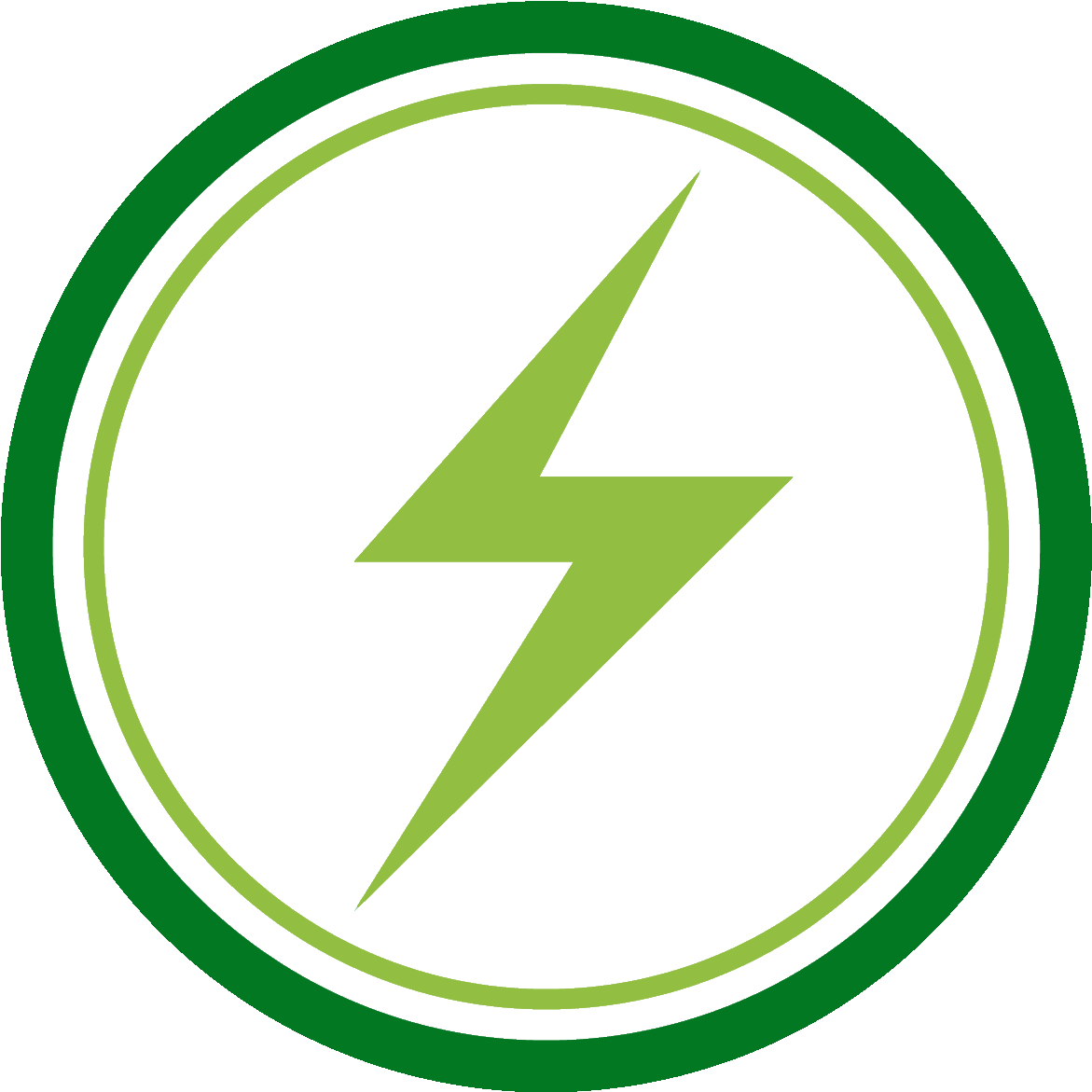 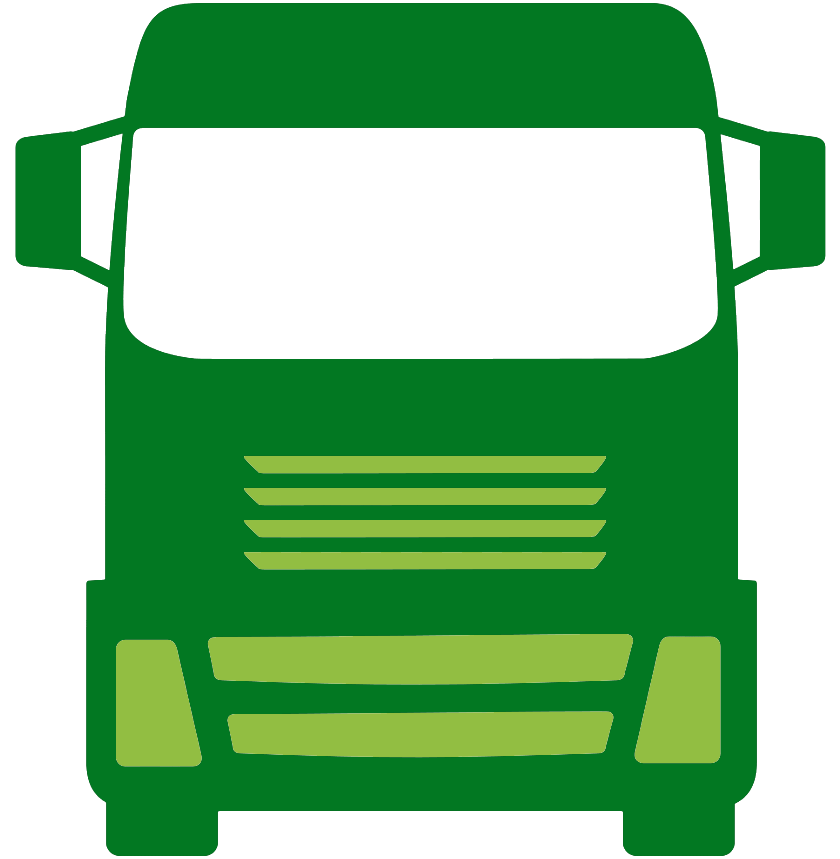 Sociala/etiska frågor
Brist på standardisering
Trasport och distribution
Val av råmaterial
Energi 
konsumtion
Modul: A / Ämne: 4 / Delämne: 2
7
Biokol kan produceras från olika organiska avfallsmaterial, vilket ger ett sätt att återvinna och återanvända jordbruksrester, skogsavfall och annan biomassa
vad är biokol?
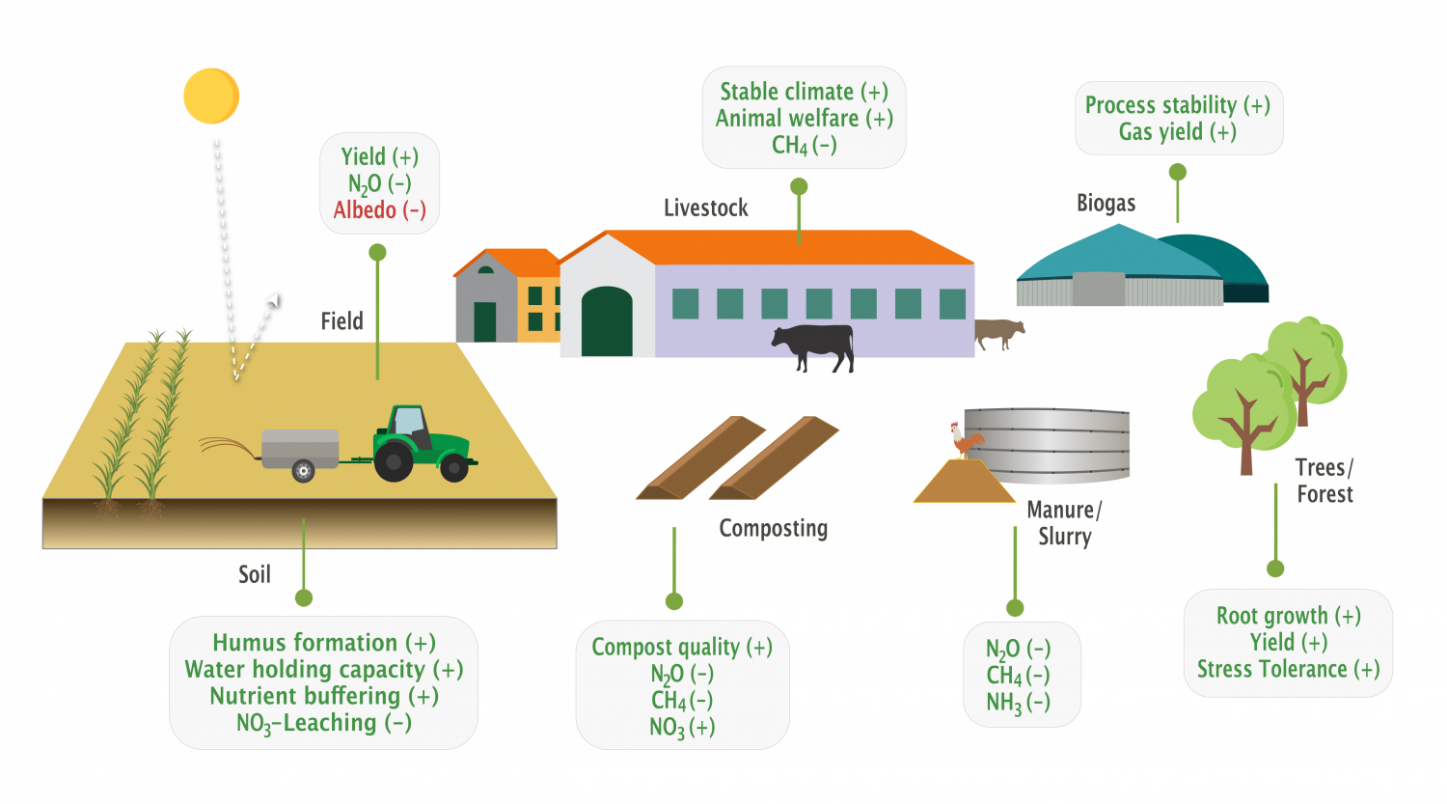 Pyrolysprocessen för biomassa
Fördelar med användning av biokol inom jordbruket 
(Källa: European Biochar Industry Consortium)
Modul: A / Ämne: 4 / Delämne: 2
8
Ledningsmetoder
säker hantering och lagring av biokol är avgörande för att minimera potentiella risker och maximera dess fördelar
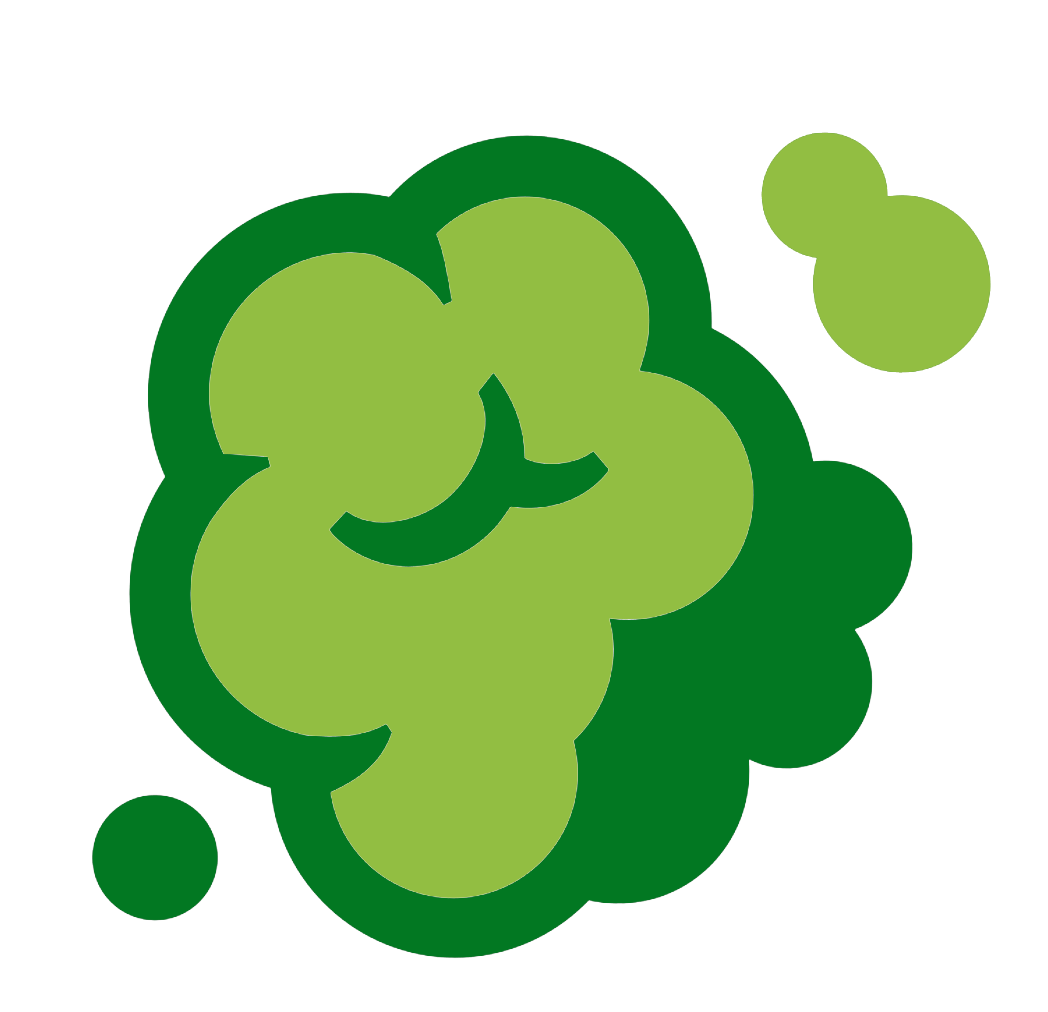 Biokol kan generera damm, vilket kan vara skadligt vid inandning. För att minimera dammet, fukta biokolet före hantering eller använd vätmedel. Detta är också det bästa sättet att förhindra att biokolet försvinner i vinden.
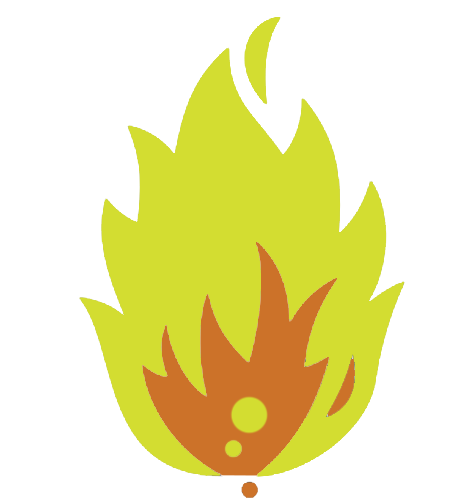 Biokol är mycket brandfarligt, särskilt i finpartikulär form. Håll brandsläckare lättillgängliga och se till att ditt lagringsutrymme uppfyller brandsäkerhetsföreskrifterna
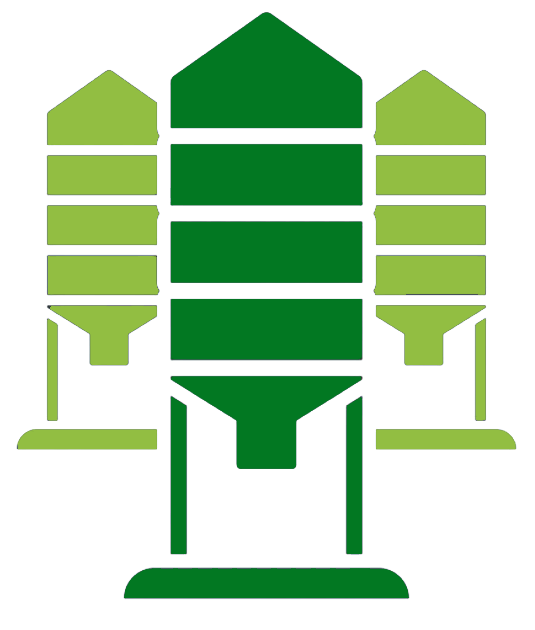 Förvara biokol i ett torrt och välventilerat utrymme för att förhindra fuktabsorption och tillväxt av mal eller bakterier. Använd förseglade behållare eller påsar för att skydda det från miljöföroreningar.
Modul: A / Ämne: 4 / Delämne: 2
9
var och hur man lägger biokol
Biokol fungerar synergistiskt med organiskt material. Inblandning av biokol tillsammans med kompost eller andra organiska material ökar näringsretentionen och förbättrar den mikrobiella aktiviteten i jorden. Biokol kan inte bara användas som jordförbättring utan även för filtrering av föroreningar och minskning av erosion.
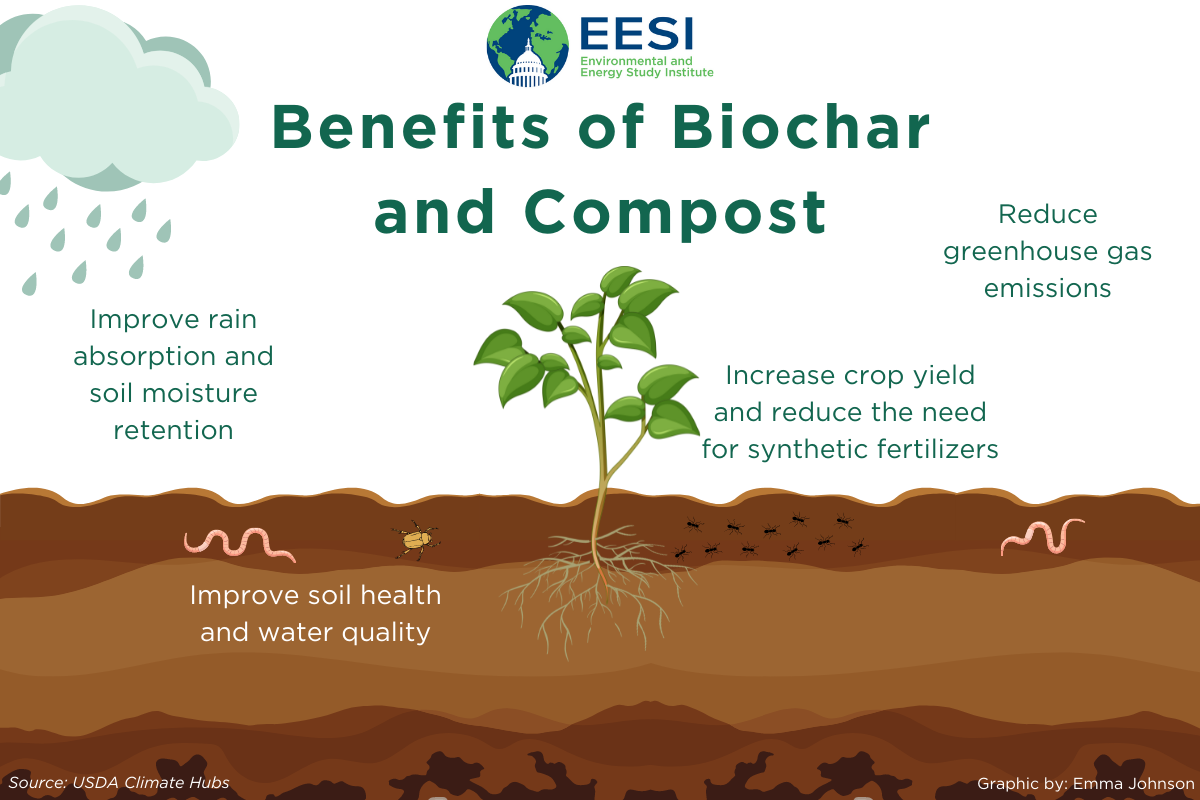 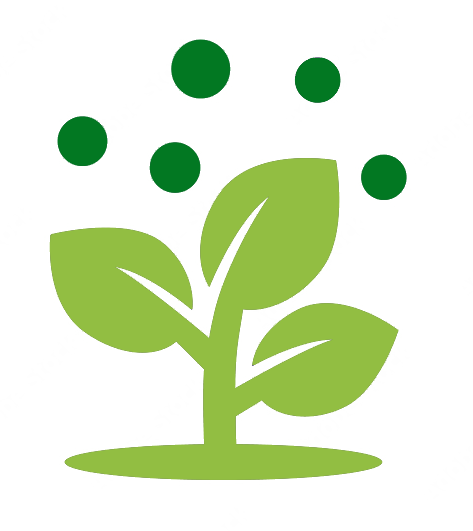 Som jordförbättring lägger du biokol i växtens rotzon och införlivar biokolet i 4 till 6 tum av jorddjupet
Med åtgärder för att minska erosion eller filtrera föroreningar placera biokol där det behövs (landskapssocklar och filtreringssystem) t.ex. där vatten rinner av mark, rötter, vägar eller förorenade områden
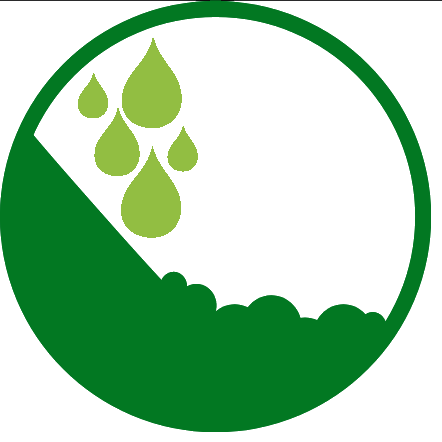 Modul: A / Ämne: 4 / Delämne: 2
10
3
Hantering av organiska restprodukter och logistiska överväganden
Effektiv hantering av restprodukter och logistik är viktiga komponenter i modernt jordbruk och miljöförvaltning. Planering, insamling och bortskaffande är avgörande för både miljömässig hållbarhet och resurseffektivitet.
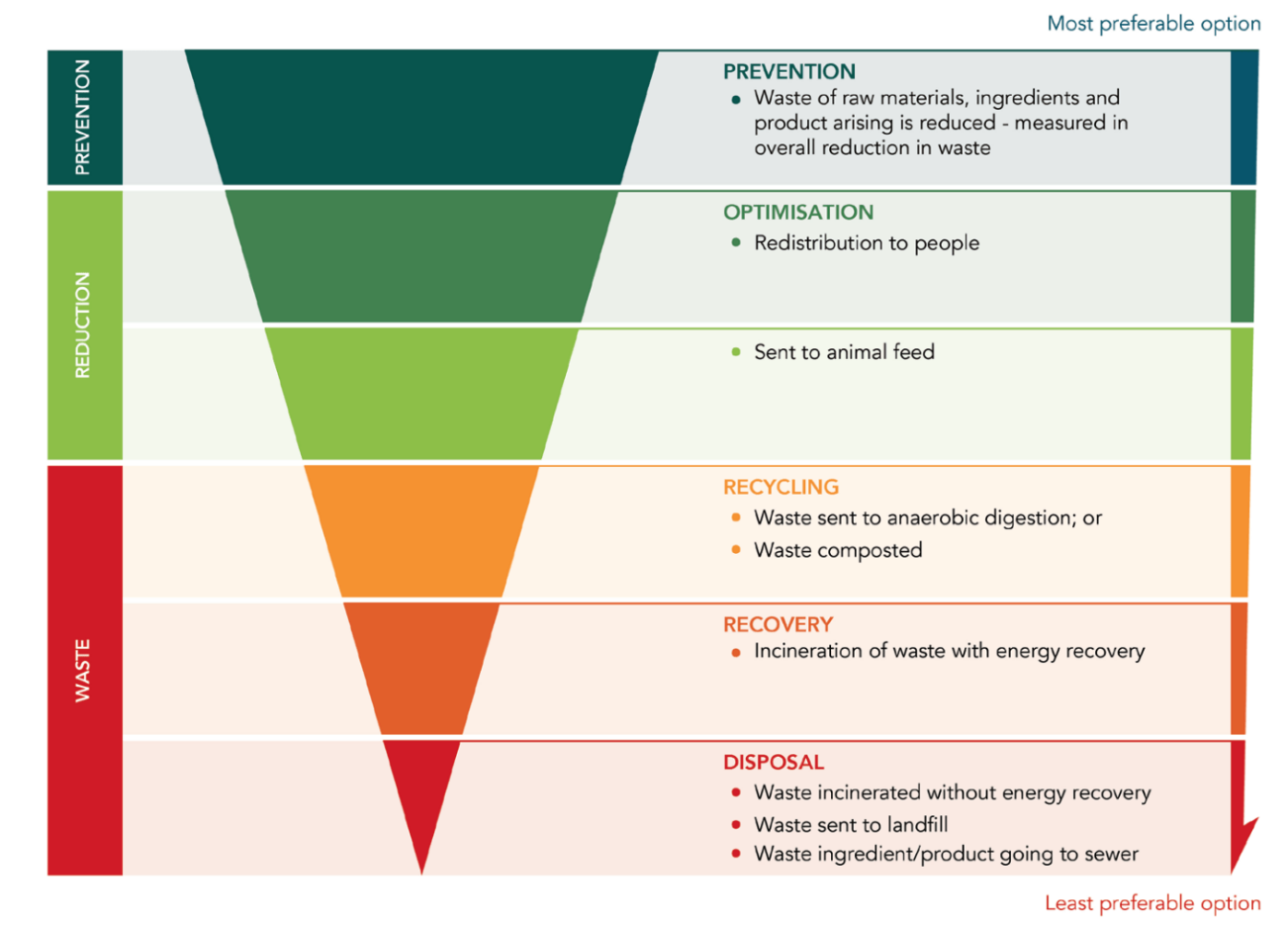 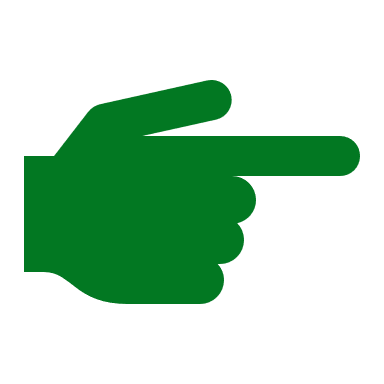 Första steget mot en mer hållbar lösning på avfallsproblemet är att anta en hållbar produktions- och konsumtionsstrategi längs den globala livsmedelsförsörjningskedjan.
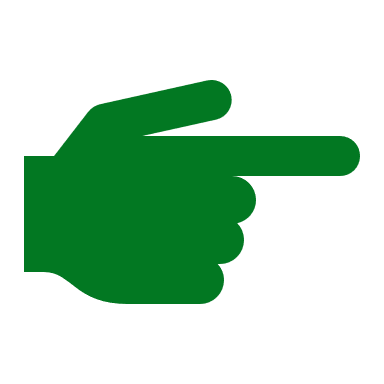 Vi kan göra mycket för att förbättra hur vi kan återanvända material innan de betraktas som avfall.
Avfallshanteringshierarki
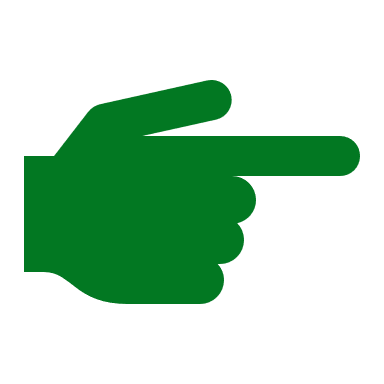 Förbränning av avfall, även om det sker med energiåtervinning, bör betraktas som det sista alternativet före bortskaffande av avfall.
Modul: A / Ämne: 4 / Delämne: 3
11
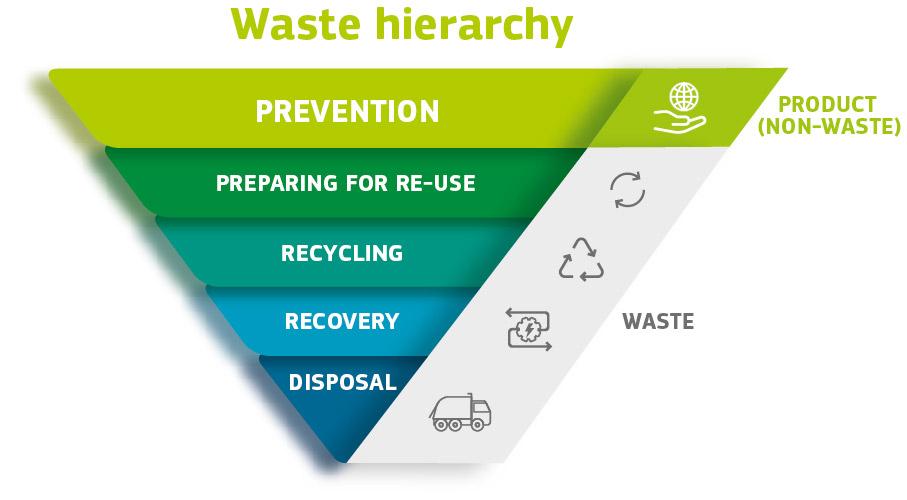 EU:s ramdirektiv om avfall
I ramdirektivet om avfall fastställs de grundläggande begreppen och definitionerna för avfallshantering, inklusive definitioner av avfall, återvinning och återanvändning.
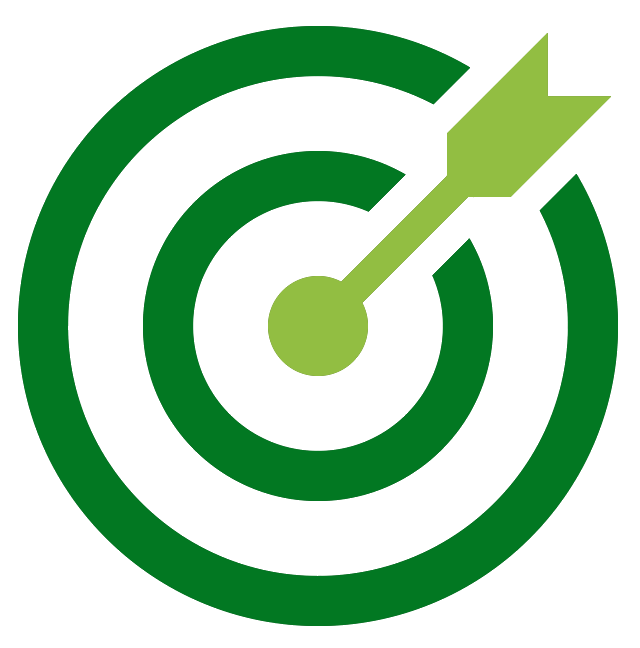 Senast 2025 skall förberedelserna för återanvändning och materialåtervinning av kommunalt avfall ökas till minst 55 %, 60 % och 65 % av vikten 2025, 2030 respektive 2035.
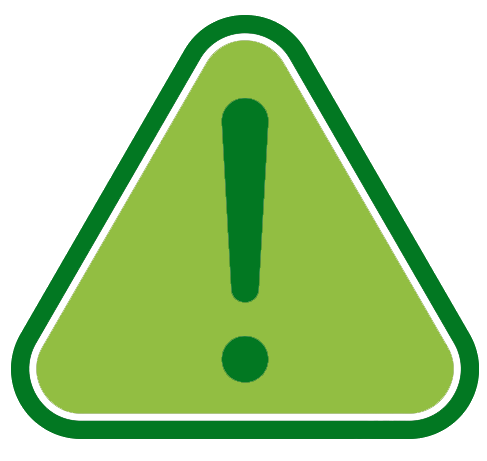 Ramdirektivet om avfall innehåller ytterligare krav på märkning, registerhållning, övervakning och kontroll från "vaggan till graven".
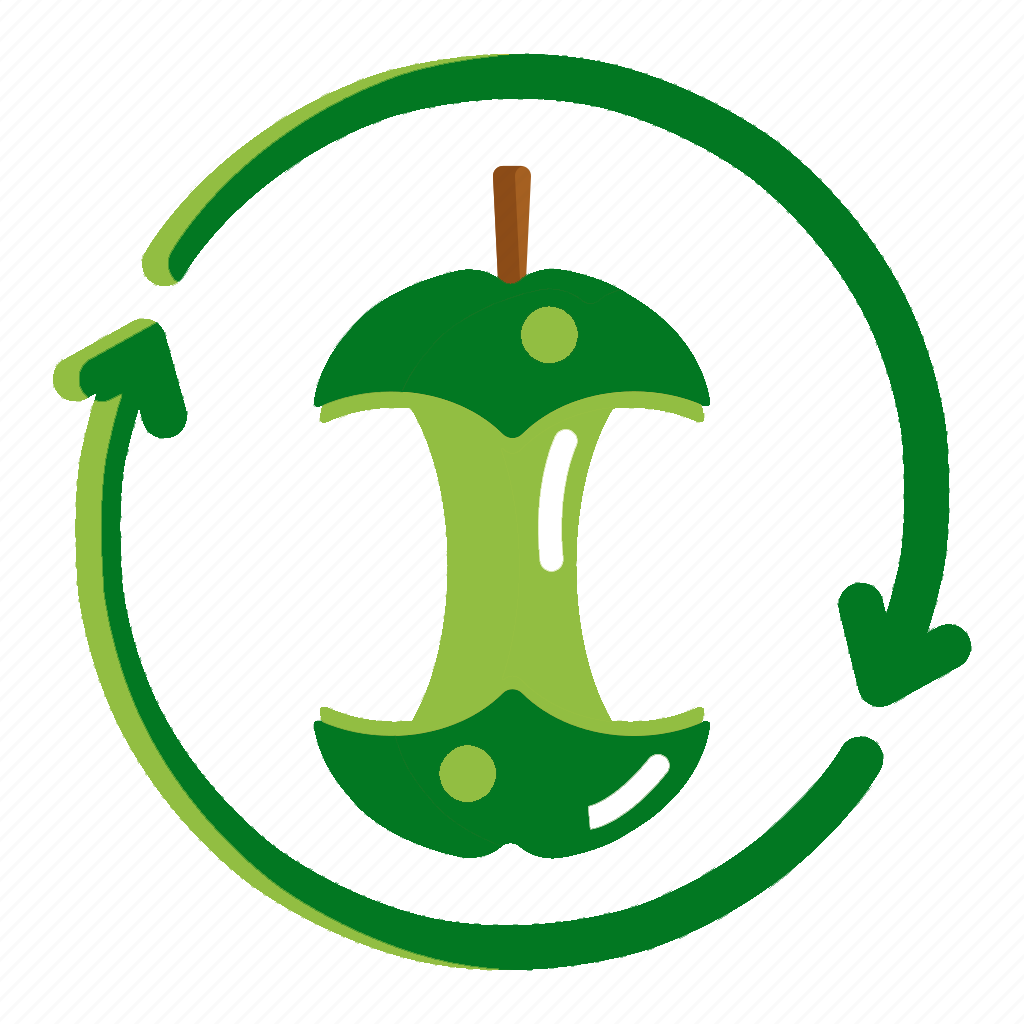 biprodukt är ett ämne eller föremål som härrör från en produktionsprocess, vars primära syfte inte är att producera detta föremål. Biprodukter kan komma från ett brett spektrum av sektorer med olika miljöpåverkan
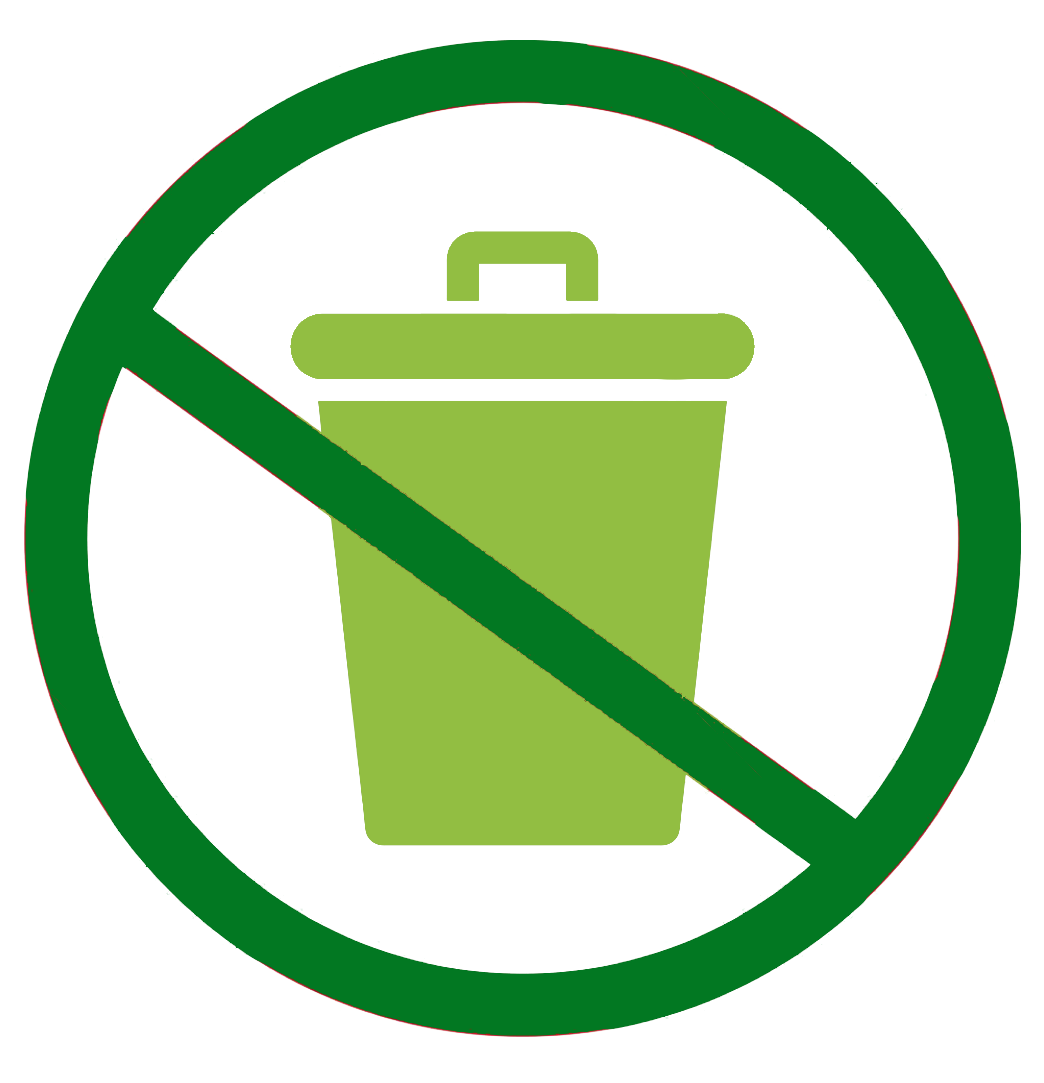 Kriterier för avfallets upphörande anger när visst avfall upphör att vara avfall och blir en produkt eller ett sekundärt råmaterial
Modul: A / Ämne: 4 / Delämne: 3
Direktiv 2008/98/EG
12
Den dolda kostnaden för den mat vi slänger och som kan återanvändas som organiskt material
Modul: A / Ämne: 4 / Delämne: 3
13
4
Processer och behandlingar för framgångsrik återanvändning
De processer och behandlingar som utformats för framgångsrik återanvändning av olika material inom jordbruket utgör ett dynamiskt och innovativt område i skärningspunkten mellan miljömässig hållbarhet, resurseffektivitet och jordbruksproduktivitet
ÅTERVINNING AV NÄRINGSÄMNEN 
Från de 3 största förlustströmmarna
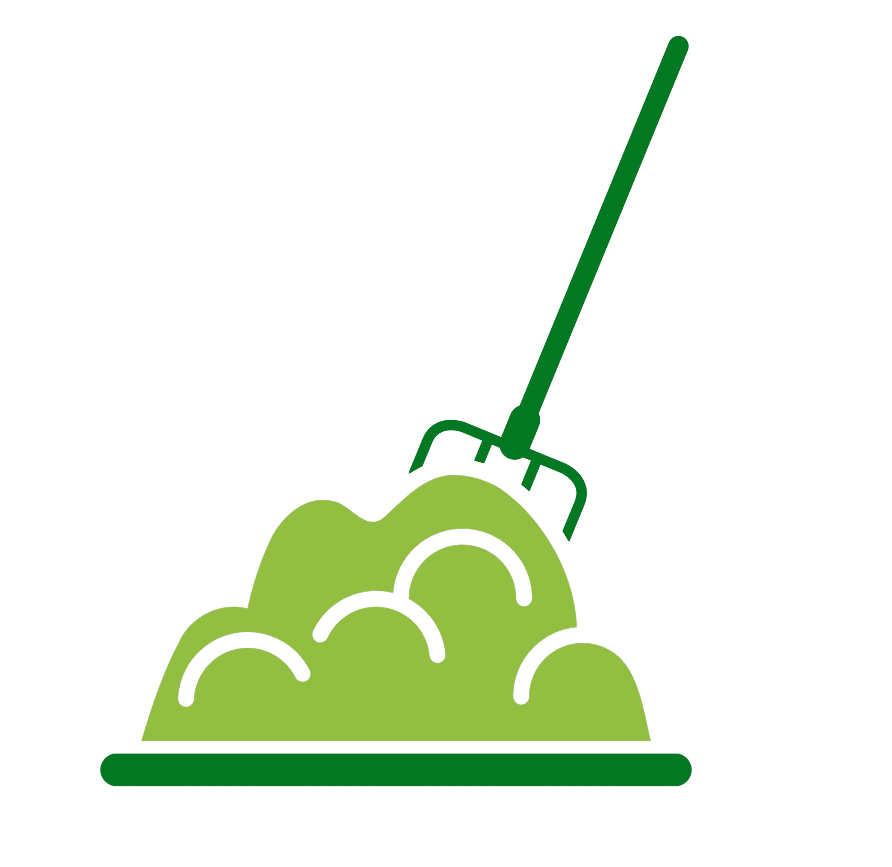 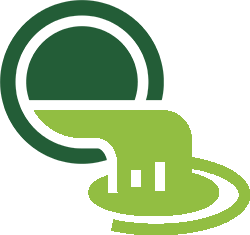 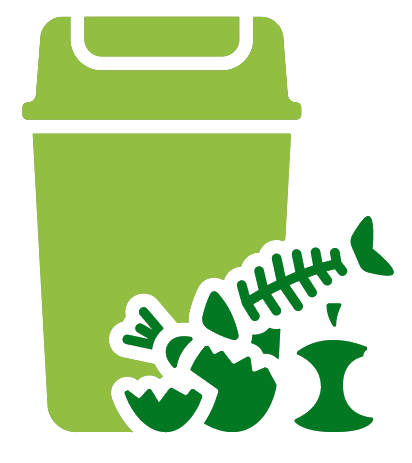 Avfall i livsmedelskedjan
Gödsel från boskap
Slam från avloppsreningsverk
Modul: A / Ämne: 4 / Delämn: 4
14
Avfall i livsmedelskedjan
År 2017 genererade EU-28 249 miljoner ton fast kommunalt avfall (Eurostat, 2019), varav cirka 34 % (86 Mt, cirka 175 kg/capita/år) var bioavfall.
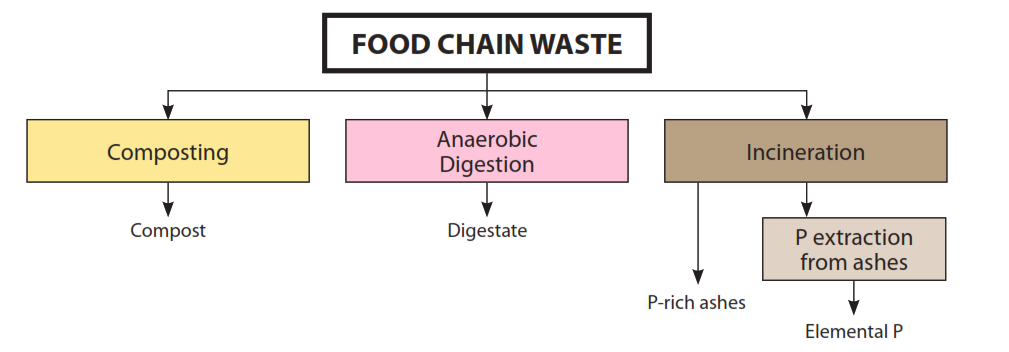 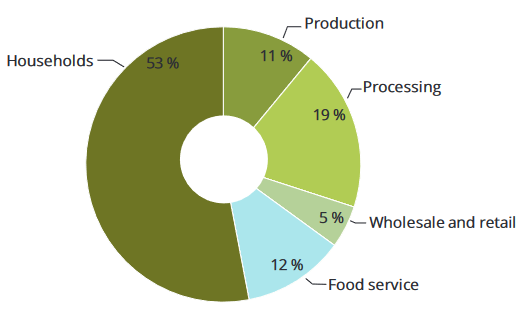 Näringsämnen kan återvinnas från biologiskt nedbrytbart avfall genom kompostering, anaerob nedbrytning och förbränning.  Enligt Europeiska kommissionen skulle en maximering av återvinning och återanvändning potentiellt kunna ersätta 10 % av fosfatgödselmedlen med kompost och minska markförstöringen med 3-7 % på grund av tillförseln av organiskt material.
Generering av matavfall per sektor, EU, 2012 (EEA Report n.04/2020)
Modul: A / Ämne: 4 / Delämne: 4
15
Gödsel från boskap
All avföring och/eller urin från andra odlade djur än odlad fisk, med eller utan strö.  Förordningen fastställer begränsningar för hantering, transport och spårbarhet.  Användning av gödsel på land regleras av nitratdirektivet (91/676/EEG), som fastställer ett tröskelvärde på 170 kg N/ha endast i nitratkänsliga zoner.
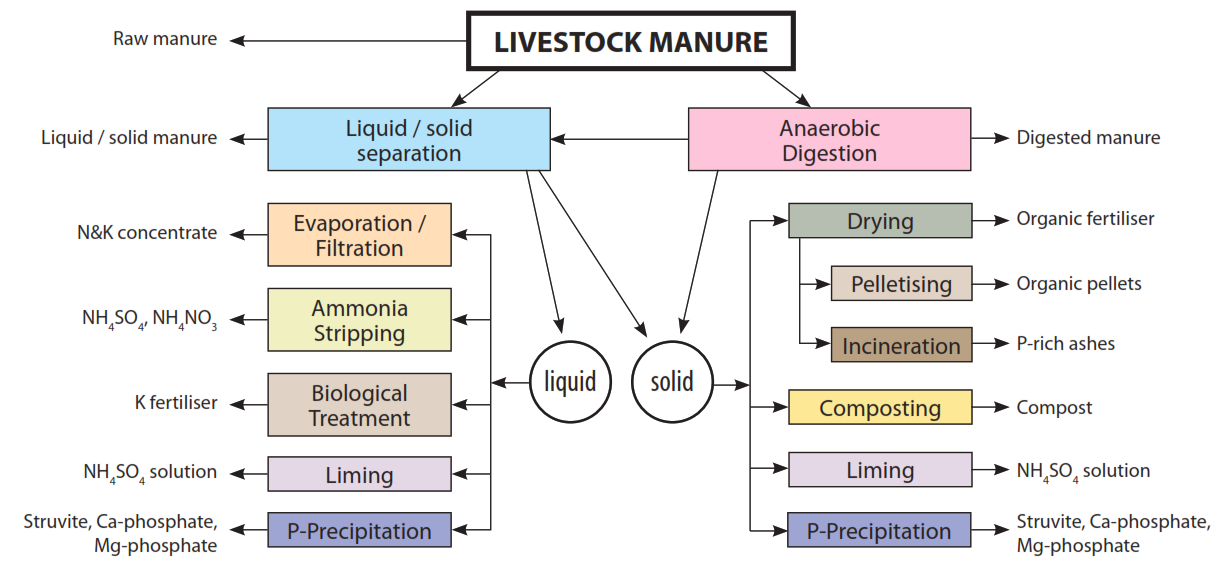 I allmänhet innebär återvinning av näringsämnen från gödsel att gödseln avvattnas, koncentreras och omvandlas till en stabil produkt som lätt kan lagras, transporteras och spridas. 

Processer för återvinning av gödsel använder två typer av substrat: rå gödsel eller rötad gödsel
Direkt gödselspridning på jordbruksfält drivs ofta av motivet att på ett bekvämt sätt göra sig av med material som betraktas som en olägenhet snarare än som ett värdefullt näringsämne. Doseringen kanske inte alltid baseras på beräkningar av grödornas behov av näringsämnen...
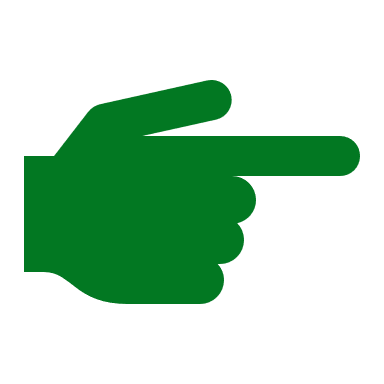 Modul: A / Ämne: 4 / Delämne: 4
16
Slam från avloppsreningsverk
Avloppsslam är ett organiskt substrat som är relativt rikt på näringsämnen och spårämnen.  Slammets sammansättning varierar regionalt och säsongsmässigt, och det finns inte mycket övervakning av koncentrationen och mängden näringsämnen i avloppsvatten som når avloppsreningssystemen.
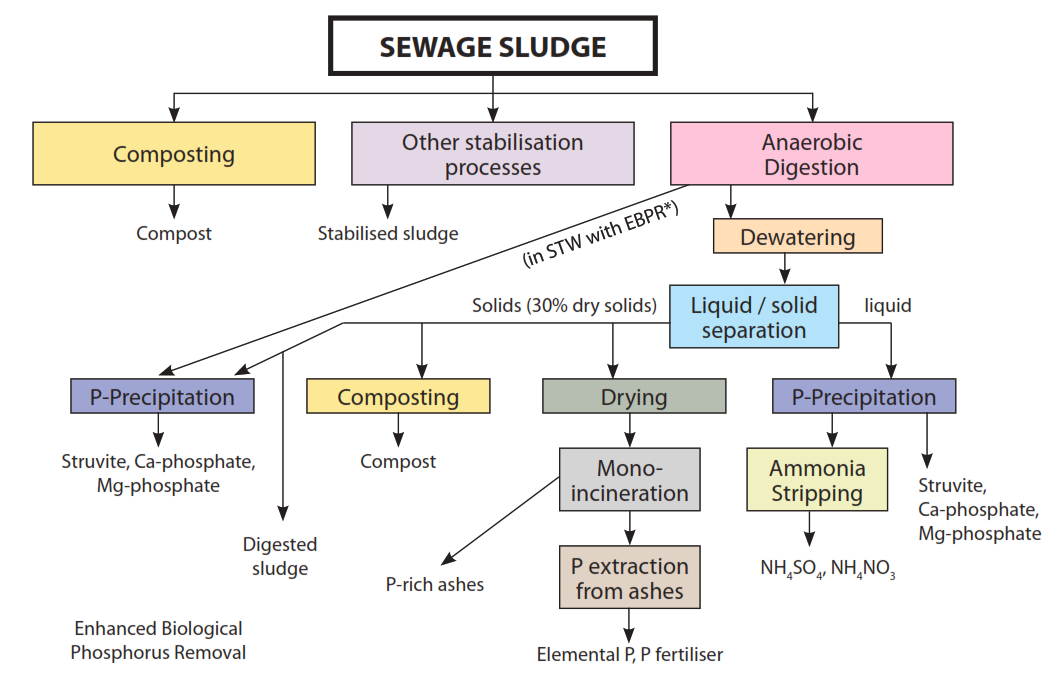 Rötning är den vanligaste behandlingen av slam som senare ska spridas på mark.  Rötning stabiliserar de organiska föreningarna i slammet och minskar lukten.
           
               Den biogas som genereras i processen kan användas  
               internaliseras i anläggningen eller används för att producera el.
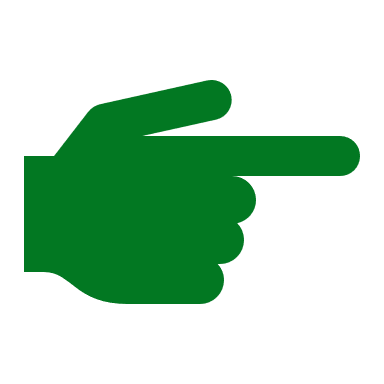 Slam används inom jordbruket som en källa till näringsämnen (N och P) för växter och även som ett sätt att återföra organiskt material till jorden. 

                Spridning av slam på jordbruksmark omfattas av
               direktiv om användning av slam inom jordbruket (86/278/EEG).
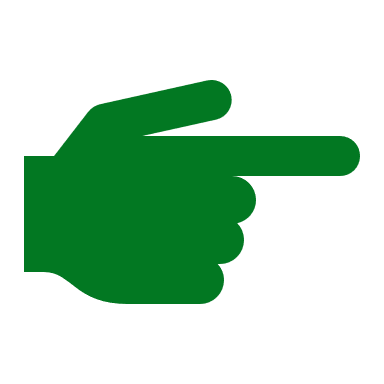 Modul: A / Ämne: 4 / Delämne: 4
17
Kompostering
En naturlig biologisk process där mikroorganismer bryter ner organiskt material till ett näringsrikt jordförbättringsmedel. Organiskt avfall, inklusive köksavfall, trädgårdsavfall och skörderester, blandas i rätt proportioner (förhållandet mellan kol och kväve), luftas och vänds regelbundet för att främja nedbrytningen.
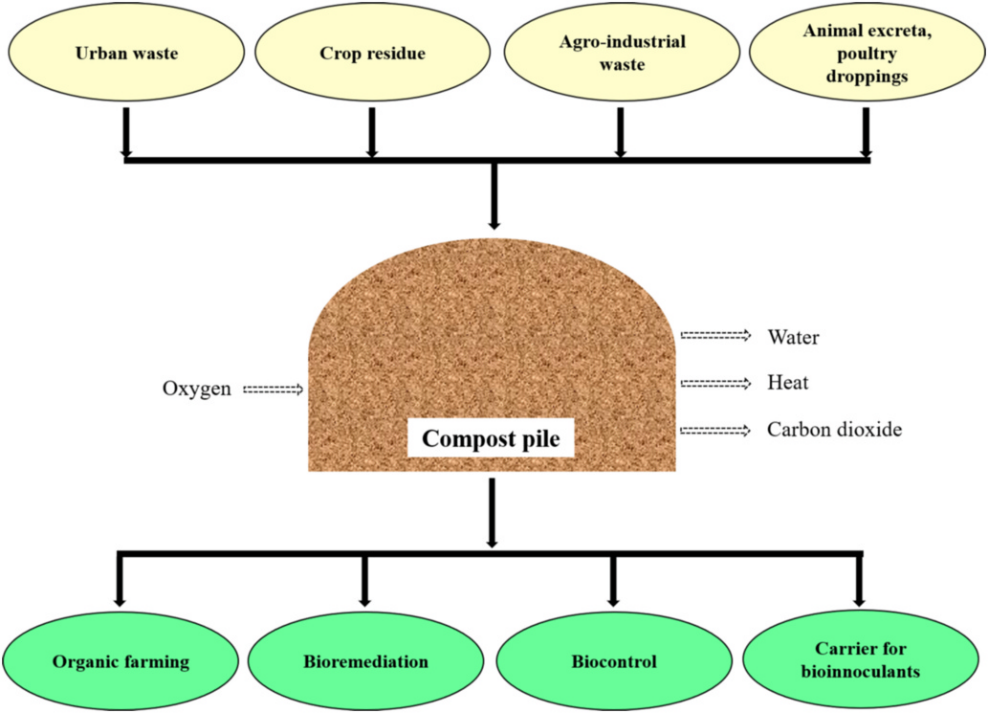 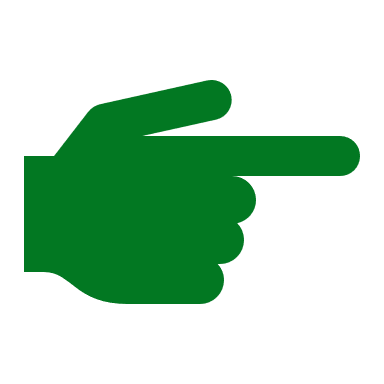 Processen kan förbättras genom att införa forcerad luftning (Aerated Static Pile (ASP) Composting) för att öka syretillförseln och påskynda nedbrytningen. 

Organiskt avfall placeras i en hög med luftningsrör, och en fläkt pressar luft genom högen. Denna metod påskyndar komposteringsprocessen.
Modul: A / Ämne: 4 / Delämne: 4
18
Kompostering
Det är möjligt att återvinna restprodukter från jordbruket i ekologiskt jordbruk genom kompostproduktion på gården
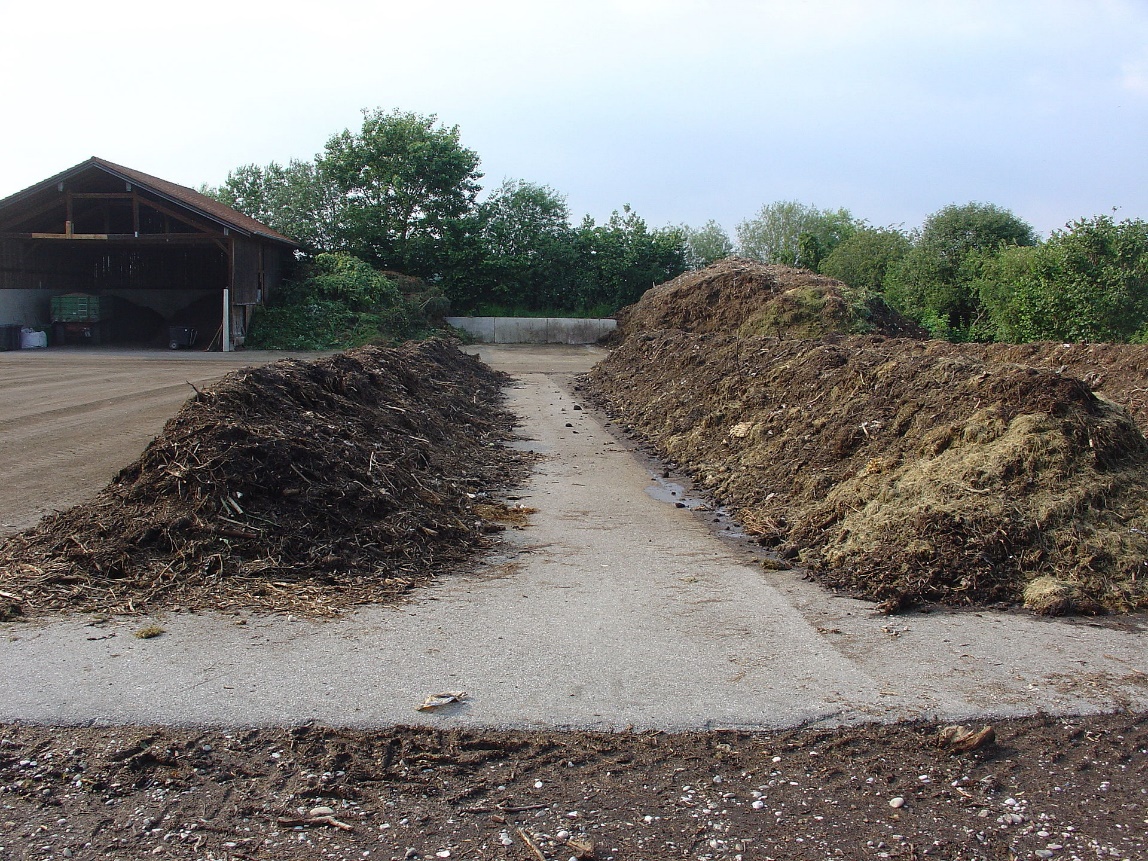 Korrekt startblandning!
Stapelns temperatur bör kontrolleras kontinuerligt för att utvärdera processens slutfas (när den inre temperaturen närmar sig den yttre).
Komposteringshögens fuktighet bör kontrolleras varje vecka och hållas mellan 40 och 70%.
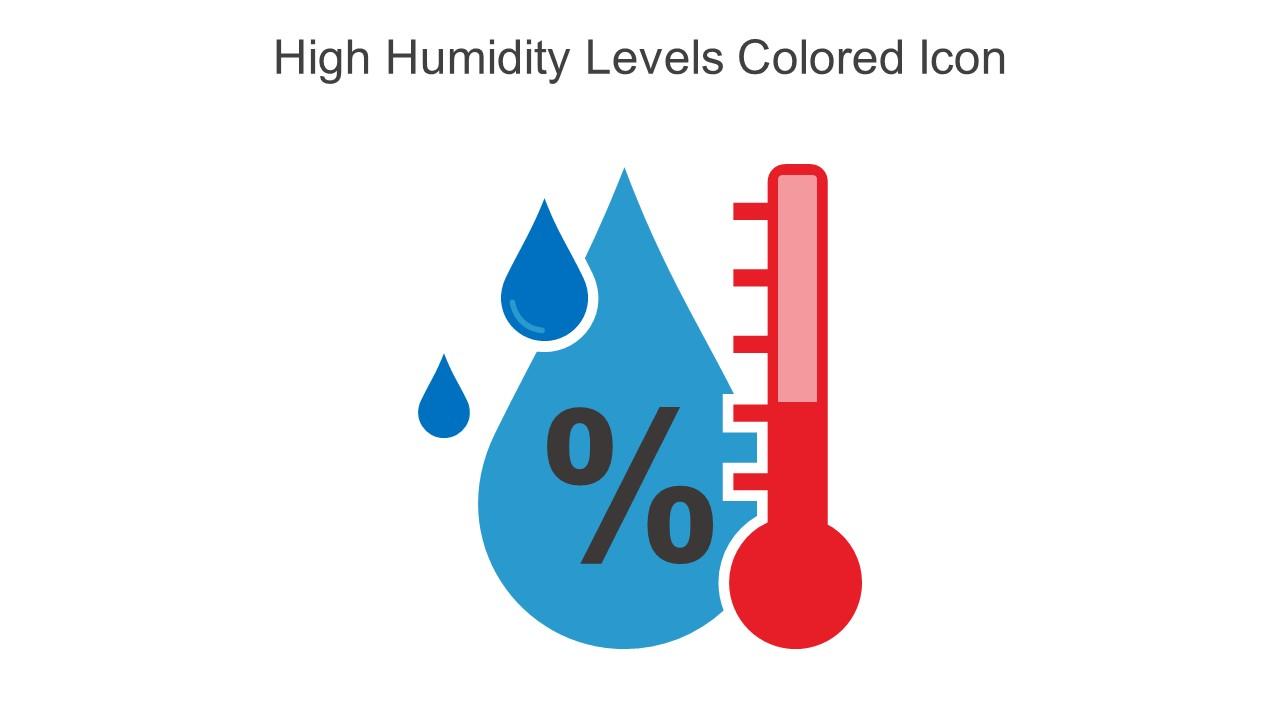 Nedbruten mark börjar blomstra tack vare europeiska komposteringsprojekt
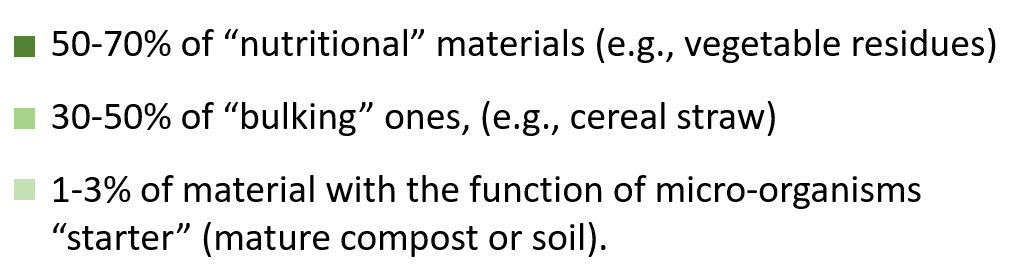 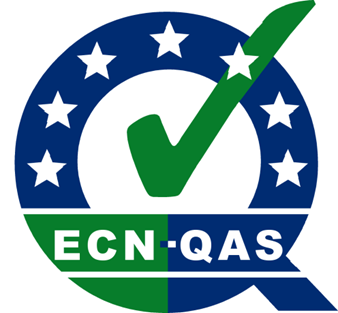 25% av all kompost som produceras i EU 27, CH, NO och UK är certifierad enligt ECN:s kvalitetsförsäkringssystem. European Compost Network (ECN) är en europeisk ideell medlemsorganisation som främjar hållbara återvinningsmetoder inom kompostering, anaerob nedbrytning och andra biologiska behandlingsprocesser av organiska resurser.
Modul: A / Ämne: 4 / Delämne: 4
19
Anaerob nedbrytning
Process där mikroorganismer bryter ner organiskt material i frånvaro av syre och producerar biogas (metan och koldioxid) och en näringsrik flytgödsel. Gödsel, matavfall och avloppsvatten placeras i en sluten, syrefri miljö. Den biogas som genereras kan användas för energi, och det rötade materialet (rötresten) är ett värdefullt gödningsmedel.
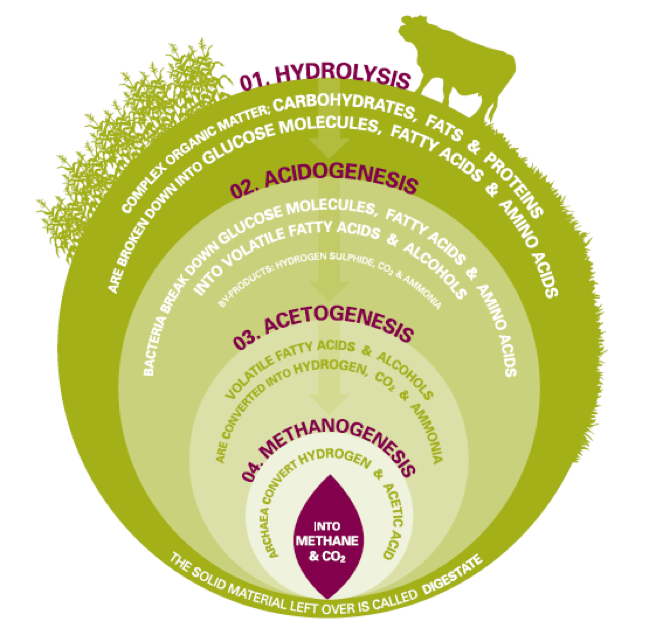 Den biomassa som tillförs rötkammaren bryts ned till socker, aminosyror och fettsyror (hydrolys), fermenteras för att producera flyktiga fettsyror och alkoholer (acidogenes) följt av omvandling till väte, koldioxid och ammoniak, och slutligen producerar metanogener biogas från ättiksyra och väte.
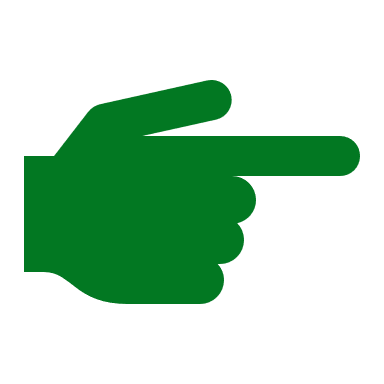 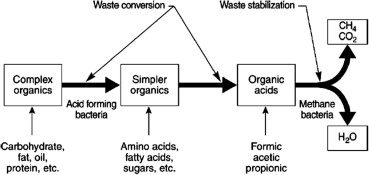 AD av matavfall sker vid två optimala temperaturintervall, 35-40°C (mesofil) och 55-60°C (termofil)
De fyra stegen i AD-processen
Modul: A / Ämne: 4 / Delämne: 4
20
Anaerob nedbrytning
Rötresten kan användas hel eller separeras i fasta och flytande delar. De fasta fraktionerna kan bearbetas till kompost och/eller torkas till torkade fasta ämnen för markanvändning. De flytande fraktionerna kan koncentreras till flytande gödselmedel eller delvis behandlas och skickas till ett avloppsreningsverk eller fullständigt behandlas och släppas ut
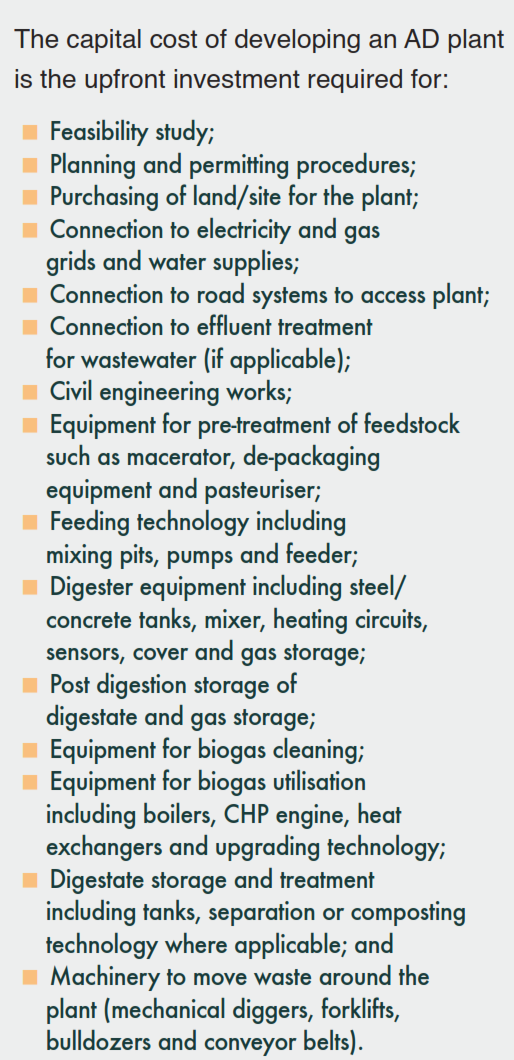 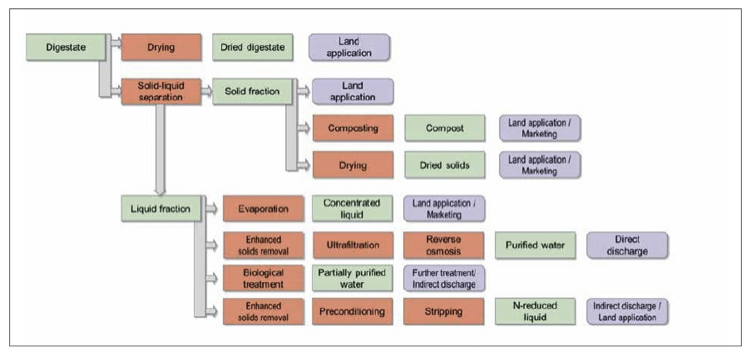 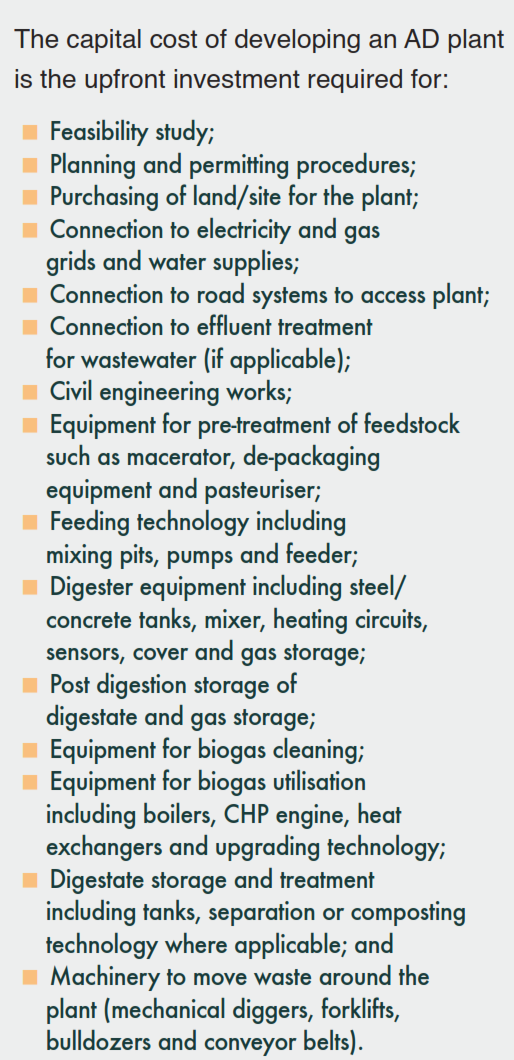 Datakälla: 2018 World Biogas Association.
Modul: A / Ämne: 4 / Delämne: 4
21
Kolåtervinning och jordförbättring
Alla europeiska jordar lider av erosion. 2 % av åkermarken och 16 % av jordbruksmarken med måttlig erosion skulle kunna dra nytta av komposttillförsel på 10 ton/ha
Län som för närvarande (2022) producerar mer än tillräckligt med kompost för att applicera på alla sina eroderade jordbruksjordar (10 ton/ha per år)
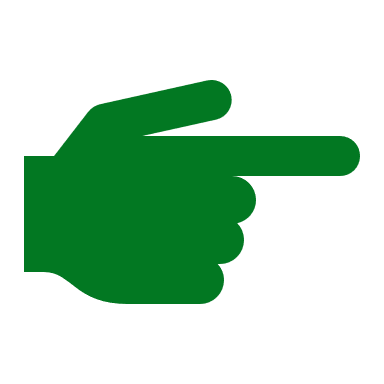 De flesta europeiska länder tillverkar inte tillräckligt med kompost för att sprida på sina eroderade jordar
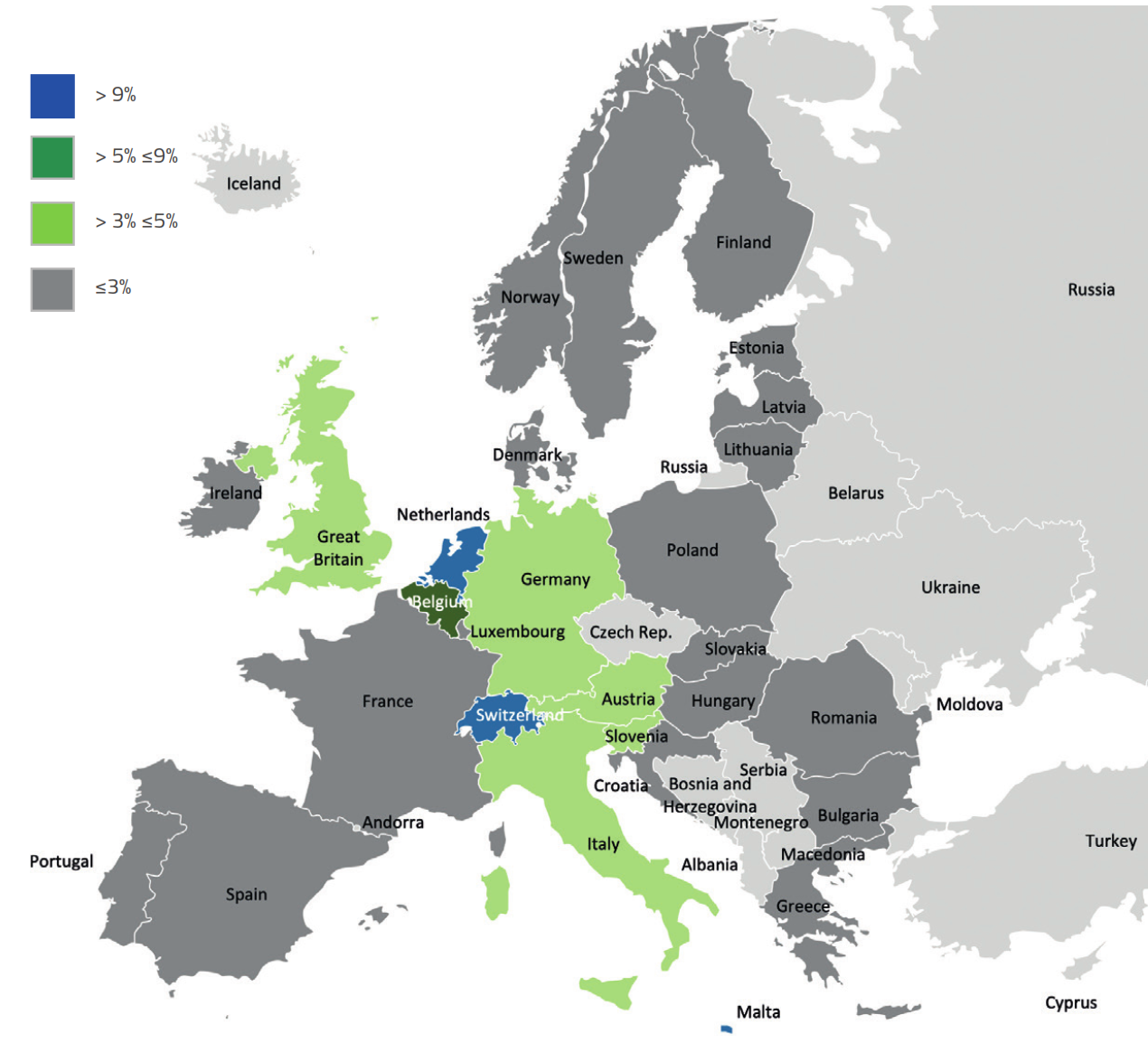 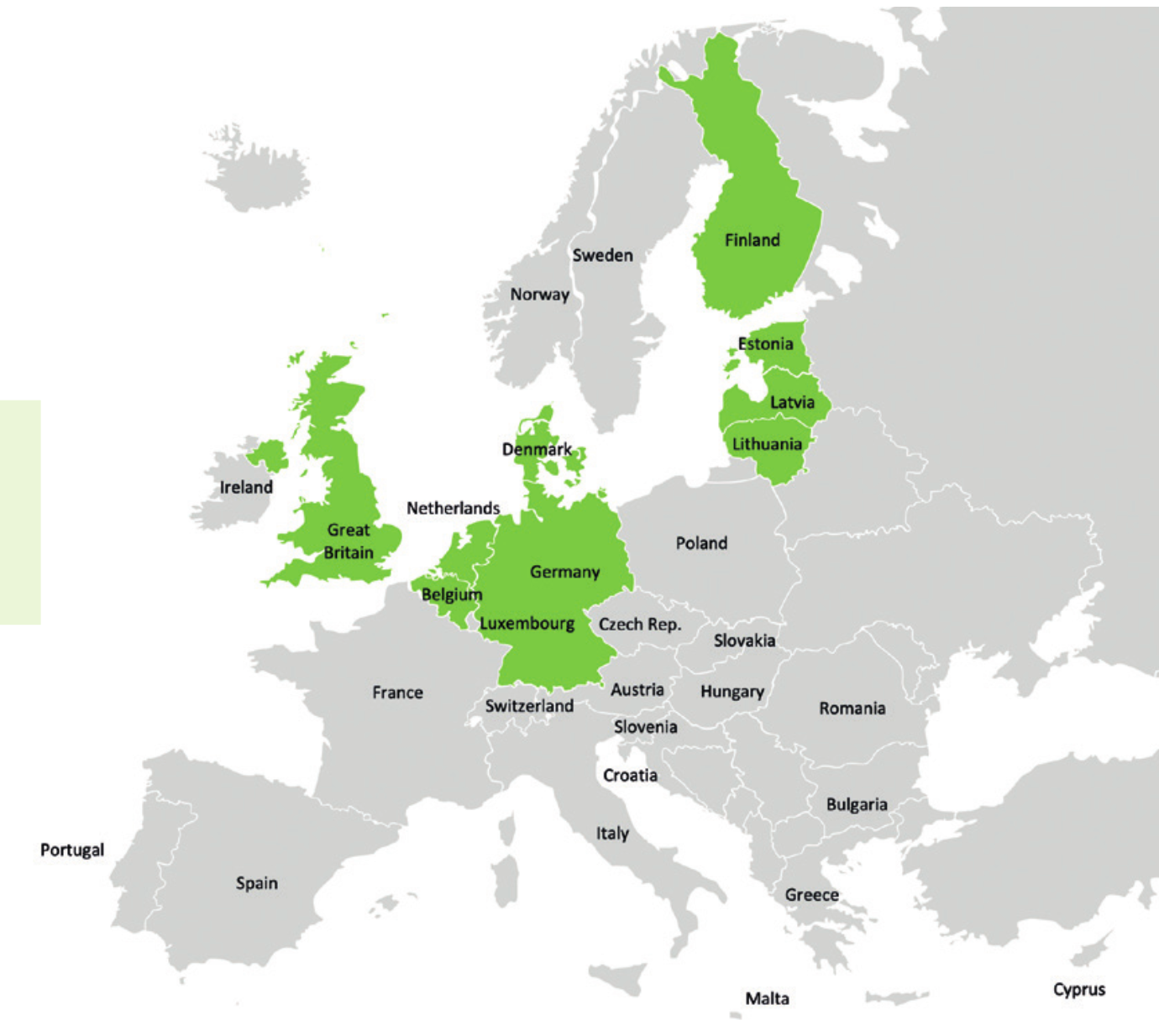 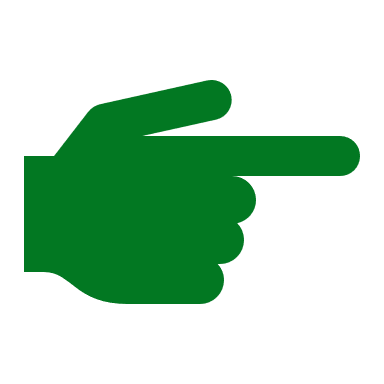 Den andel av åkermarken som skulle kunna dra nytta av kompost som produceras vid den för närvarande uppskattade mängden är mycket låg
Datakälla: ECN rapport 2022.
Modul: A / Ämne: 4 / Delämne: 4
22
5
Kostnad/nytta - från avfall till möjlighet
Kostnaderna och fördelarna med återanvändning av organiskt avfall kan variera beroende på faktorer som typen av avfall, den valda återanvändningsmetoden, lokala bestämmelser och de specifika målen för återanvändningsprogrammet
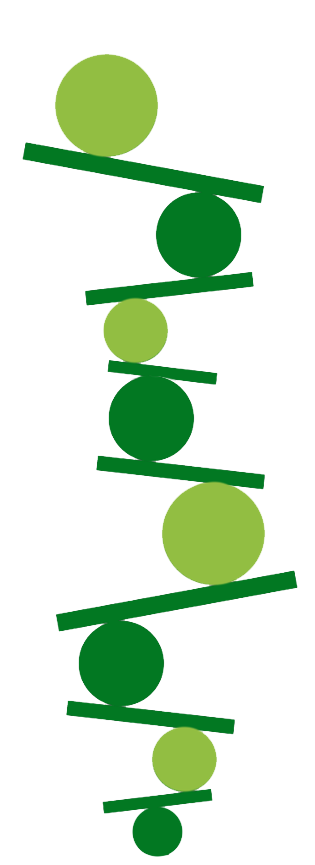 KOSTNADER

Investeringar i infrastruktur
Etablering av anläggningar. Initialinvesteringar i infrastruktur, utrustning och teknik.

Kostnader för transporter
Kostnader för fordon, bränsle och arbetskraft.

Operativa kostnader 
arbetskraft, energi, underhåll och övervakning

Regulatorisk efterlevnad
Att uppfylla miljöbestämmelser och miljöstandarder kan kräva ytterligare investeringar i övervakning

Utmaningar på marknaden
FÖRDELAR

Minskade kostnader för avfallshantering
minskning av avfallsavgifter för deponering

Jordförbättring och bördighet
Kostnader för fordon, bränsle och arbetskraft.

Energiproduktion
Biogas för energiproduktion är ett exempel

Ekonomiska möjligheter
Till exempel skapande av arbetstillfällen i återvinningsanläggningar, produktion av kompost eller bioenergi

Minskning av växthusgaser
Modul: A / Ämne: 4 / Delämne: 5
23
Fördelar och nackdelar
översikt över fördelar och nackdelar med de olika strategierna för hantering av organiskt avfall
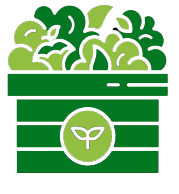 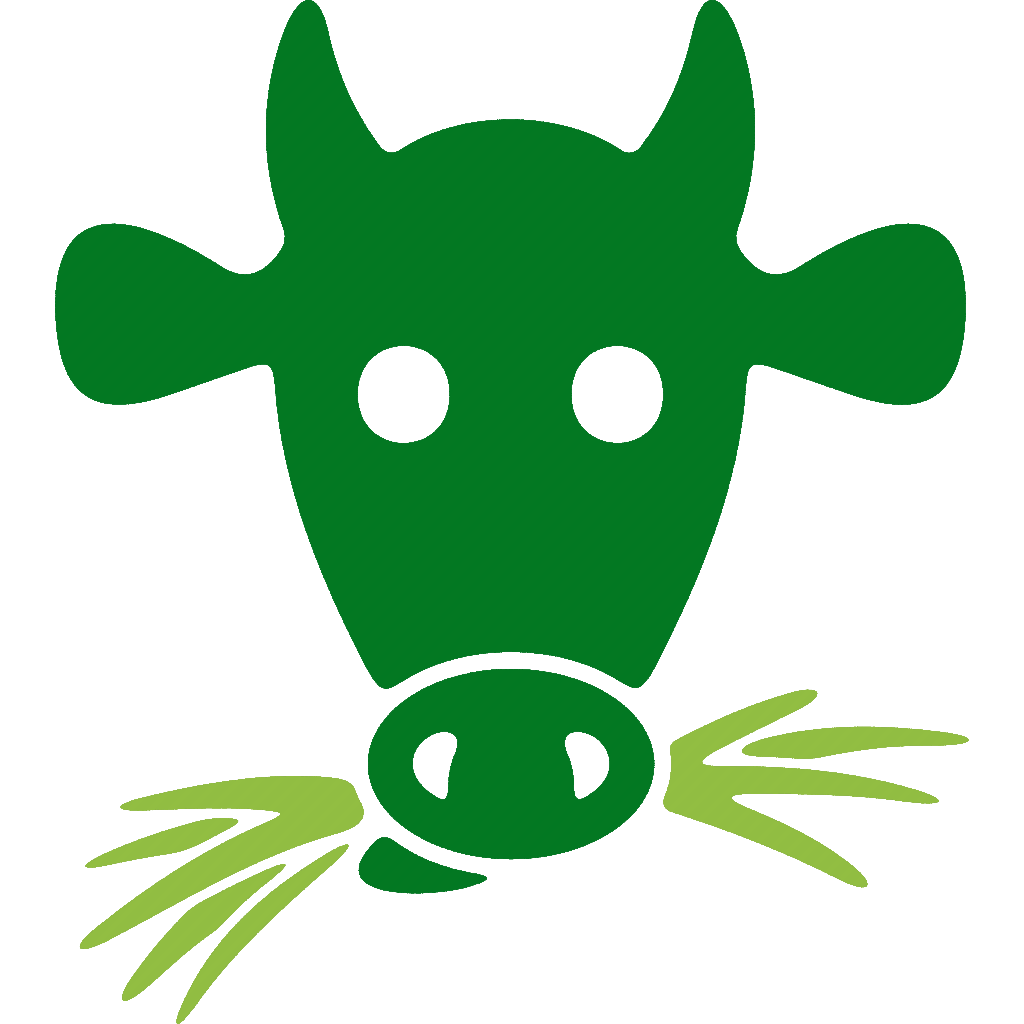 Modul: A / Ämne: 4 / Delämne: 5
24
Fördelar och nackdelar
Översikt över fördelar och nackdelar med de viktigaste strategierna för hantering av organiskt avfall.
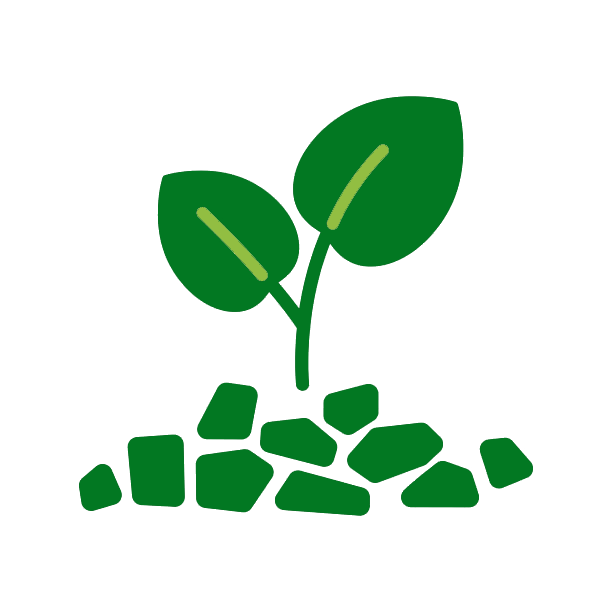 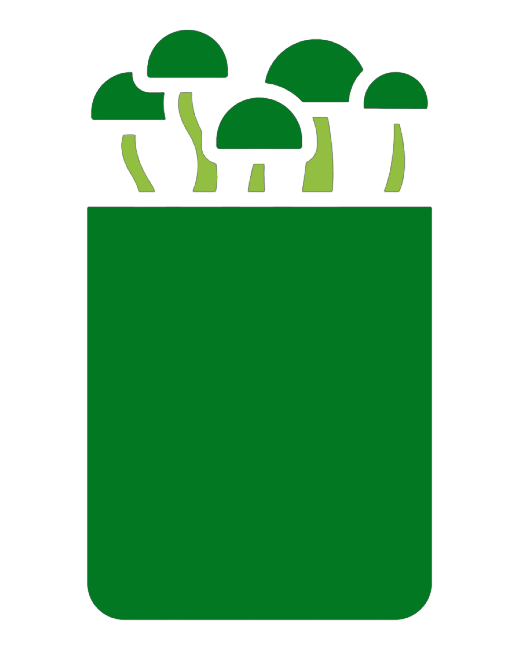 Modul: A / Ämne: 4 / Delämne: 5
25
Fördelar och nackdelar
Översikt över fördelar och nackdelar med de viktigaste strategierna för hantering av organiskt avfall.
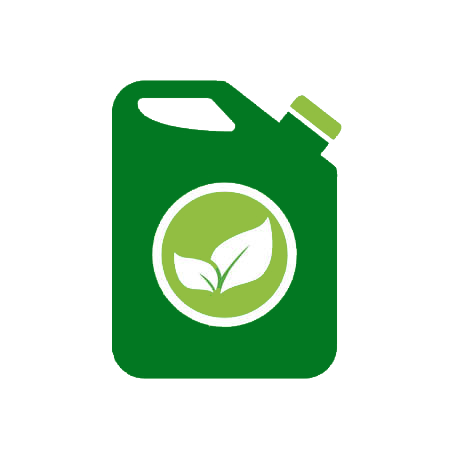 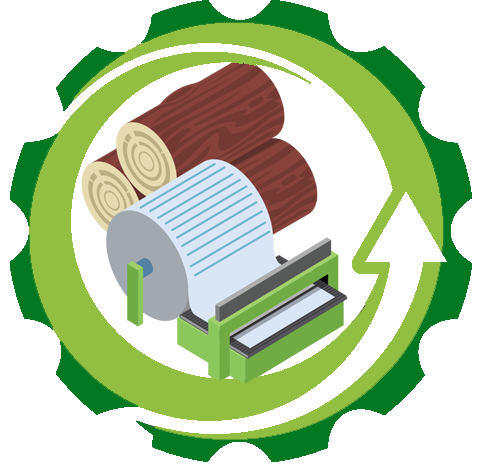 Modul: A / Ämne: 4 / Delämne: 5
26
6
Europeisk lagstiftning om återanvändning av organiska restprodukter inom jordbruket
Den europeiska lagstiftningen om återanvändning av organiska restprodukter inom jordbruket syftar till att främja hållbara jordbruksmetoder och miljöskydd. EU har ett ramverk för avfallshantering och återvinning som inkluderar organiska restprodukter
I ramdirektivet om avfall (direktiv 2008/98/EG) fastställs principer och definitioner för avfall, materialåtervinning och återvinning. Det uppmuntrar återanvändning av organiska restprodukter där så är möjligt.
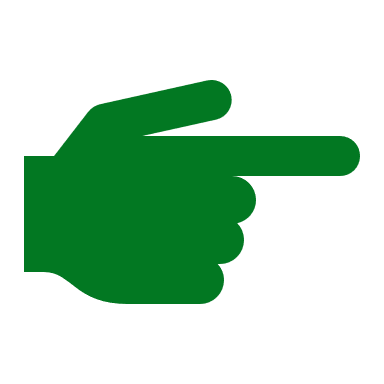 Den europeiska gröna given och handlingsplanen för cirkulär ekonomi betonar vikten av hållbar användning och hantering av organiska restprodukter inom jordbruket för att minska avfall och främja resurseffektivitet
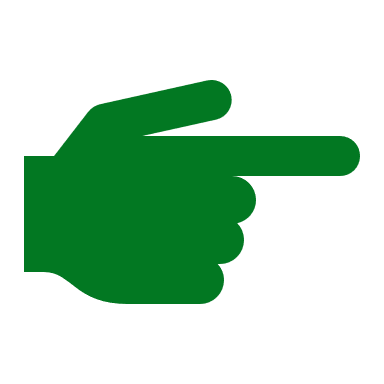 Särskilda bestämmelser och riktlinjer kan variera från ett land till ett annat inom EU. Lokala bestämmelser kan ge mer detaljerad och regionspecifik vägledning om användningen av organiska restprodukter i jordbruket
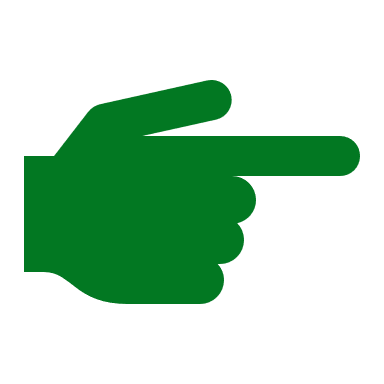 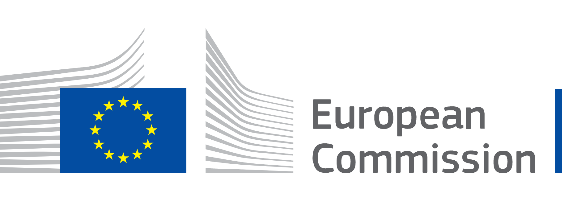 Modul: A / Ämne: 4 / Delämne: 6
27
EU-förordning om gödselprodukter (Reg. UE 2019/1009)
De nya reglerna har tillämpats sedan den 16 juli 2022 och stärker den inre marknadens roll, bidrar till att minska gödselmedlens miljöpåverkan, begränsar riskerna för människors hälsa och minskar Europas beroende av importerade gödselmedel.
Enklare för producenter av organiska gödselmedel och från återvinningskedjor att sälja produkter med harmoniserade kvalitetsstandarder för alla typer av material som kan saluföras i hela EU
Fler valmöjligheter för jordbrukarna, minskade risker för miljön och konsumenternas hälsa.
Organo-mineralgödselmedel med "låg kadmiumhalt" <20 mg/kg möjliggör ett förbättrat markskydd och minskade hälso- och miljörisker jämfört med mineralgödselmedel med hög kadmiumhalt.
Främjande av användningen av organiska och biologiska gödselmedel som härrör från återvinning av avfallsmaterial.
Fastställande av EU-omfattande kvalitets-, säkerhets- och miljökriterier för EU-gödselmedel
En fullständig harmonisering av den inre marknaden kommer att eliminera alla kostnader i samband med ömsesidigt erkännande och/eller skillnader mellan nationella standarder samt säkerställa en enhetlig skyddsnivå för människors hälsa och miljön.
Modul: A / Ämne: 4 / Delämne: 6
28
EU:s samverkan mellan vetenskap och politik
Europeiska kommissionens mekanism för vetenskaplig rådgivning (SAM) inrättades 2016 för att ersätta Chief Scientiﬁc Advisor, som fram till dess var den enda vetenskapliga rådgivaren och rapporterade direkt till Europeiska kommissionens ordförande.
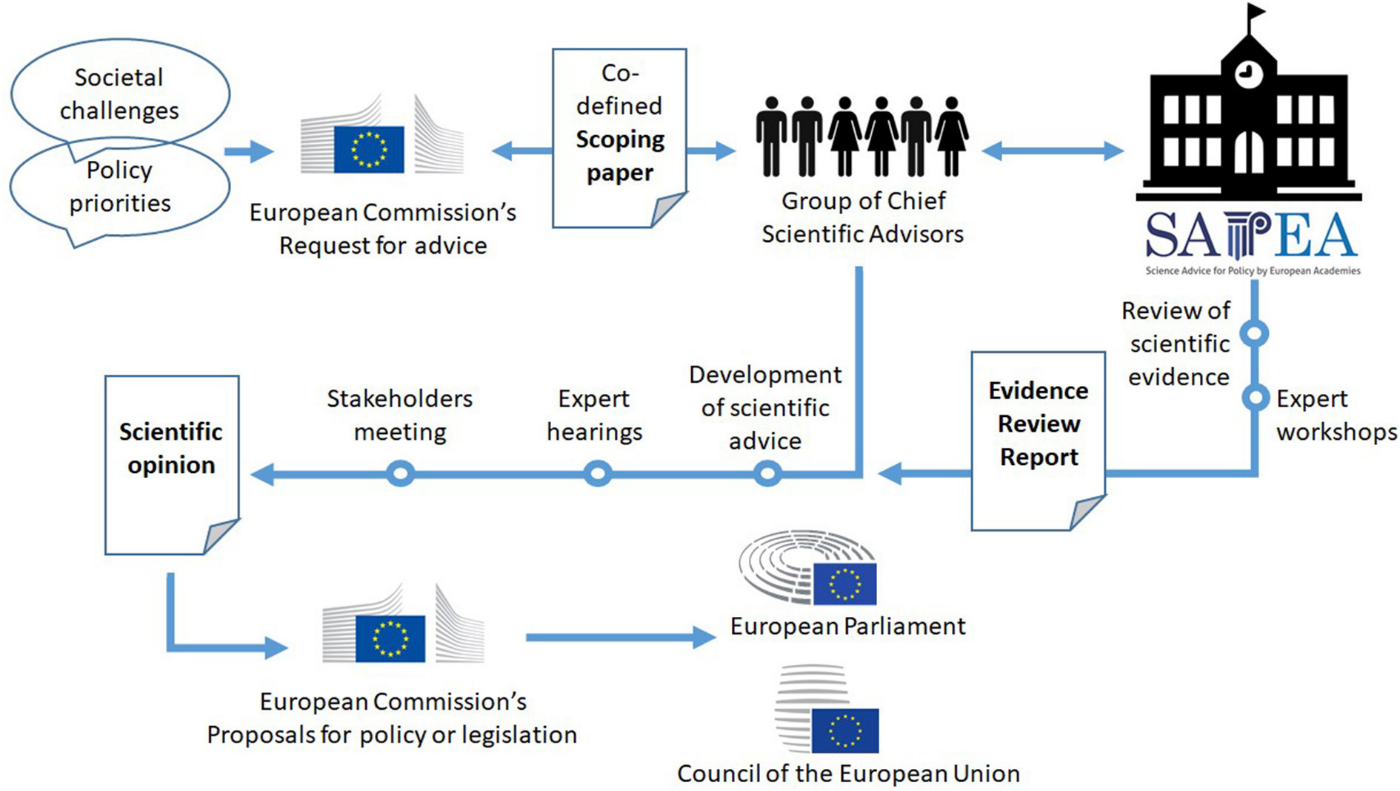 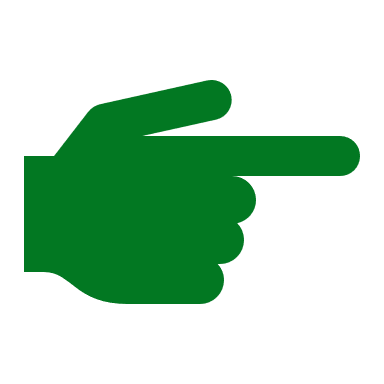 SAM bygger på en expertgrupp med ledande vetenskapliga rådgivare som nominerats av Europeiska rådet
Modul: A / Ämne: 4 / Delämne: 6
29